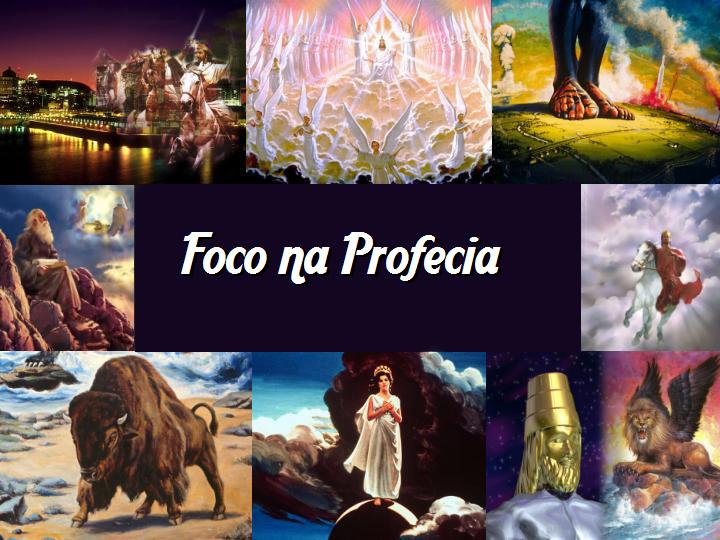 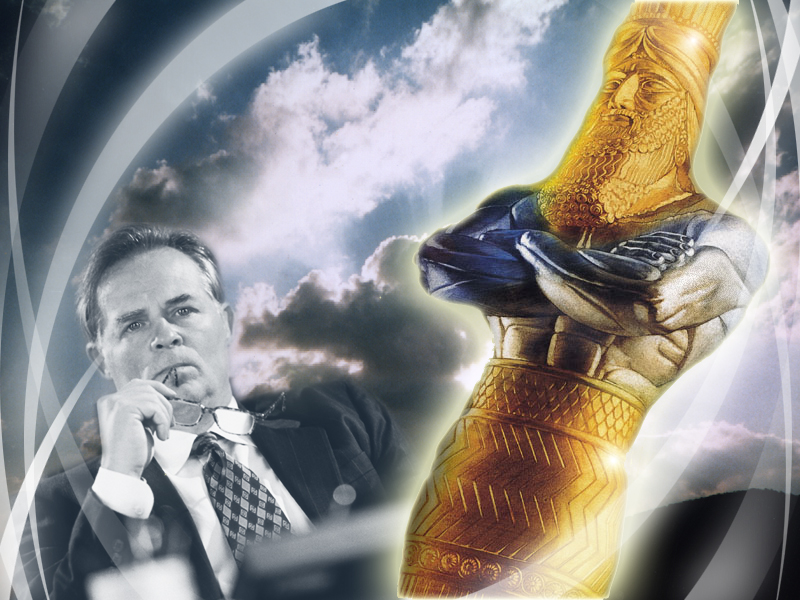 Foco Sobre Daniel
Daniel 1 e 2
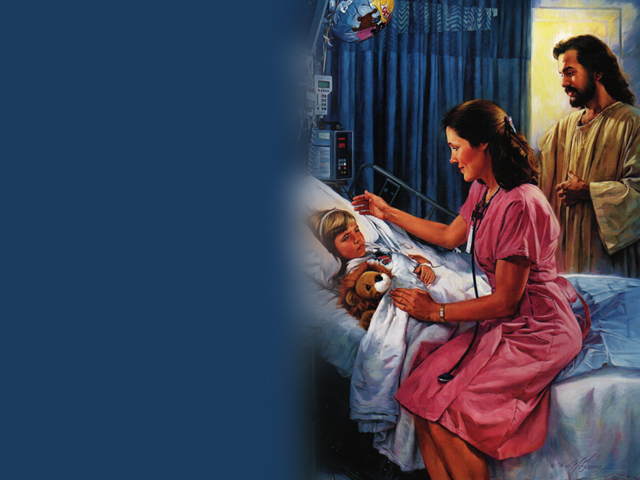 As Coisas Ruins Acontecem,Mas Deus Provê
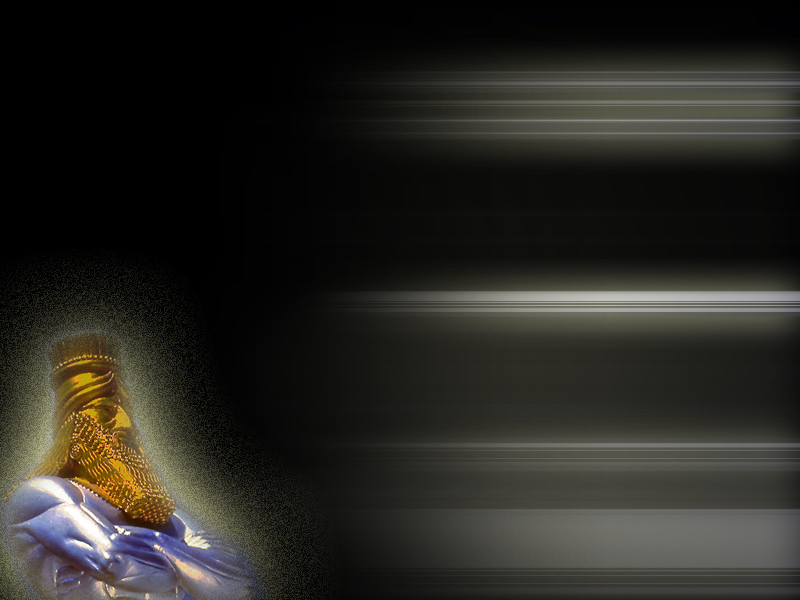 Os exércitos babilônicos sitiam Jerusalém e o rei Nabucodonosor tem um estranho sonho sobre um gigantesco homem de metal.
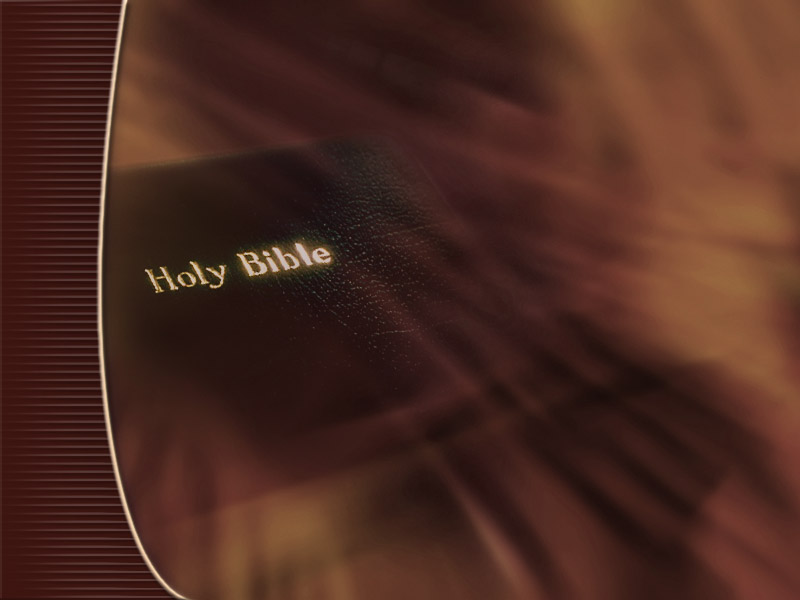 Que dois países estavam envolvidos na guerra (versos 1 e 2)?
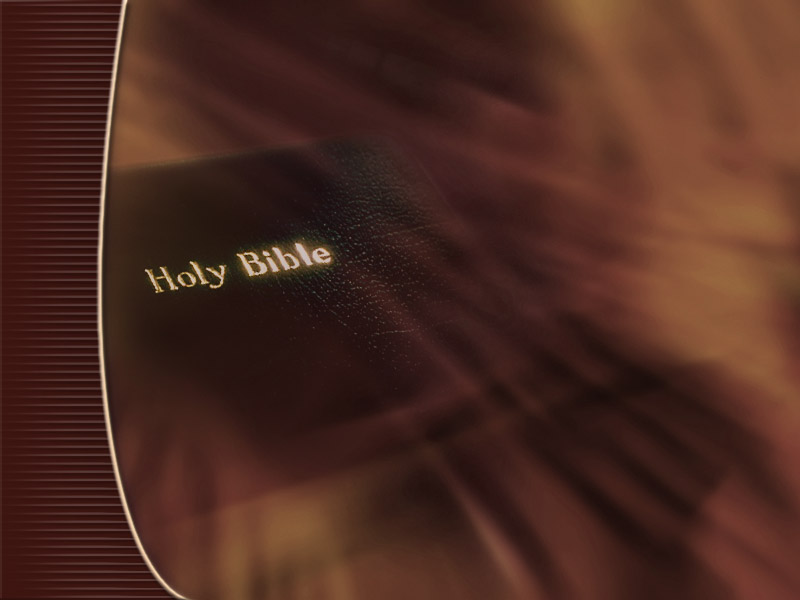 Que dois países estavam envolvidos na guerra (versos 1 e 2)? Babilônia e Judá
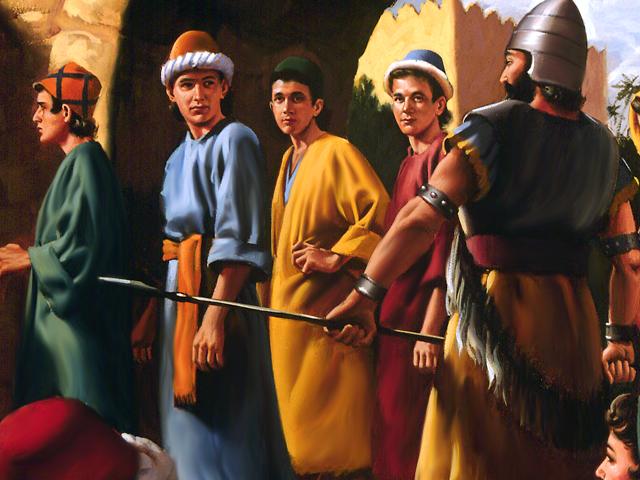 Por que Daniel e seus amigos foram levados cativos (versos 3 e 4)?
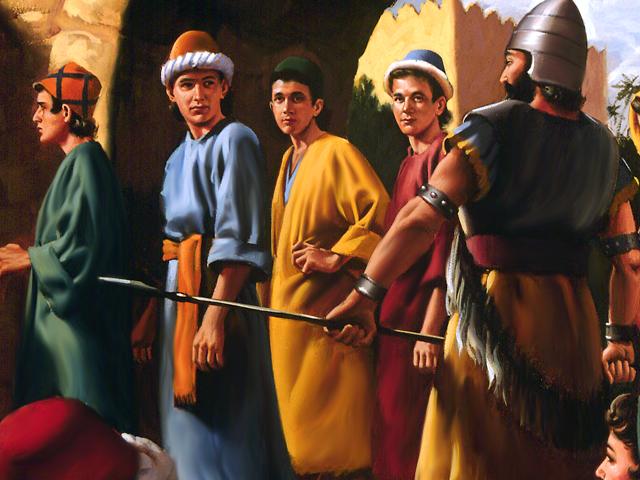 Por que Daniel e seus amigos foram levados cativos (versos 3 e 4)?Porque faziam parte da nobreza de Israel.
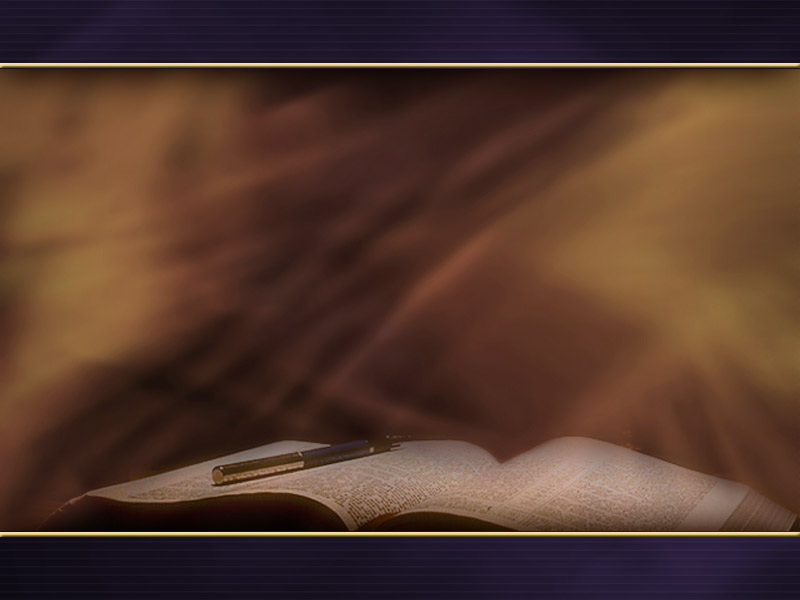 Quais os nomes dos três amigos de Daniel (verso 6).
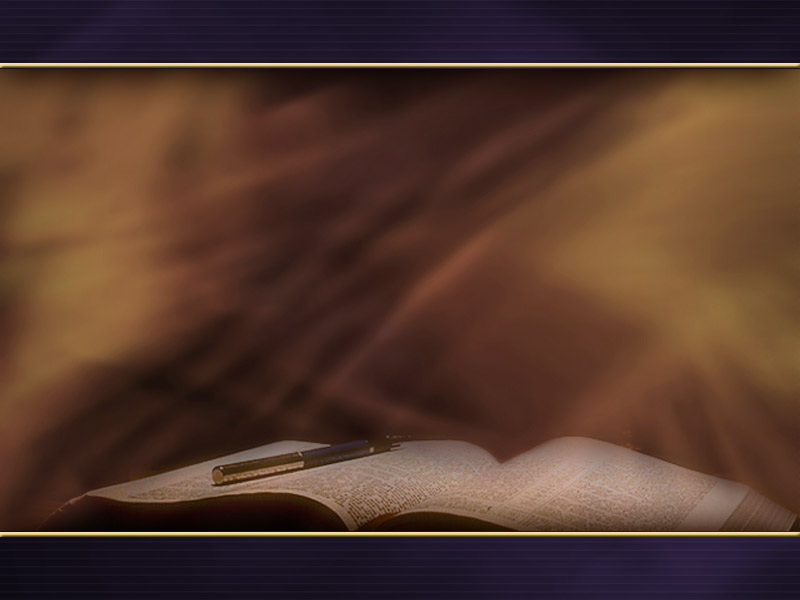 Quais os nomes dos três amigos de Daniel (verso 6). Hananias, Misael e Azarias
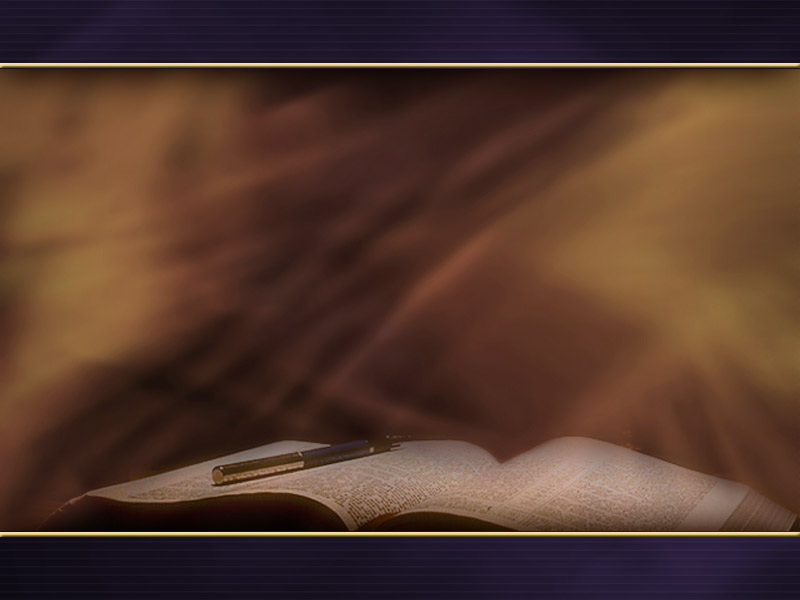 Que novos nomes foram dados a Daniel e seus amigos (verso 7)?
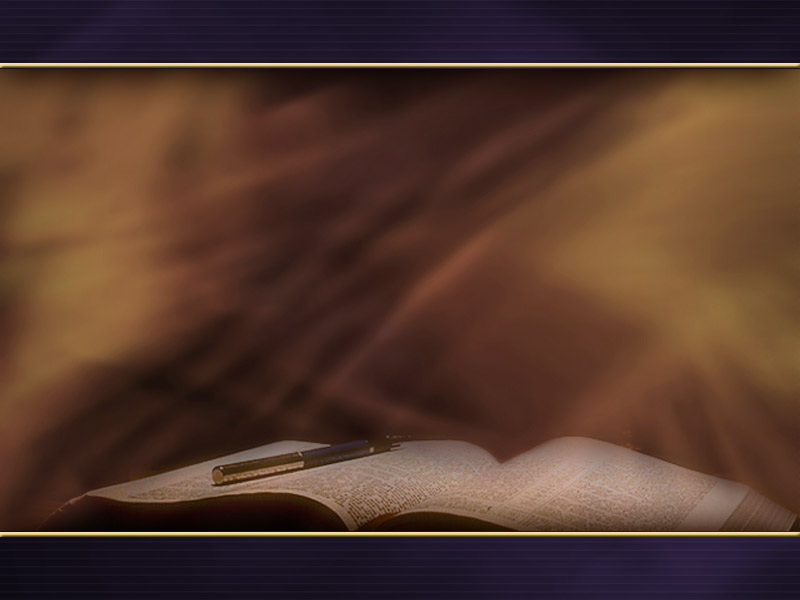 Que novos nomes foram dados a Daniel e seus amigos (verso 7)? Beltessazar, Sadraque, Mesaque e Abednego.
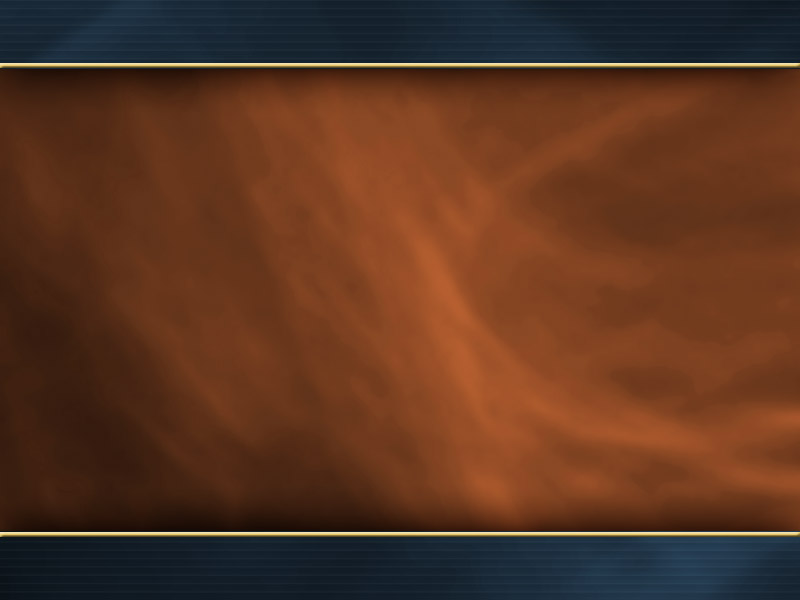 Os nomes de Beltessazar, Sadraque, Mesaque e Abednego estavam baseados nos nomes dos deuses babilônios. O rei Nabucodonosor estava tentando levar os três jovens a esquecerem sua herança religiosa e se tornarem servos leais dentro do sistema babilônico.
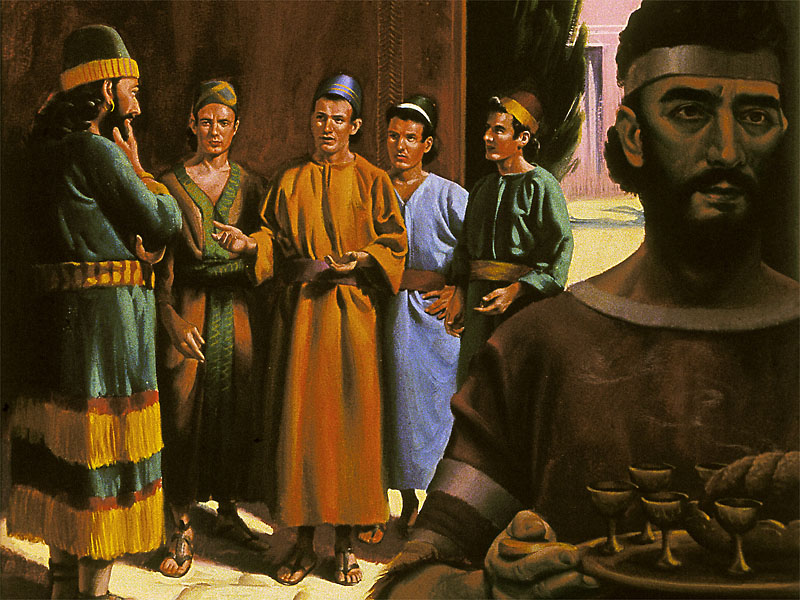 Qual foi a decisão de Daniel com relação à ordem do rei (verso 8)?
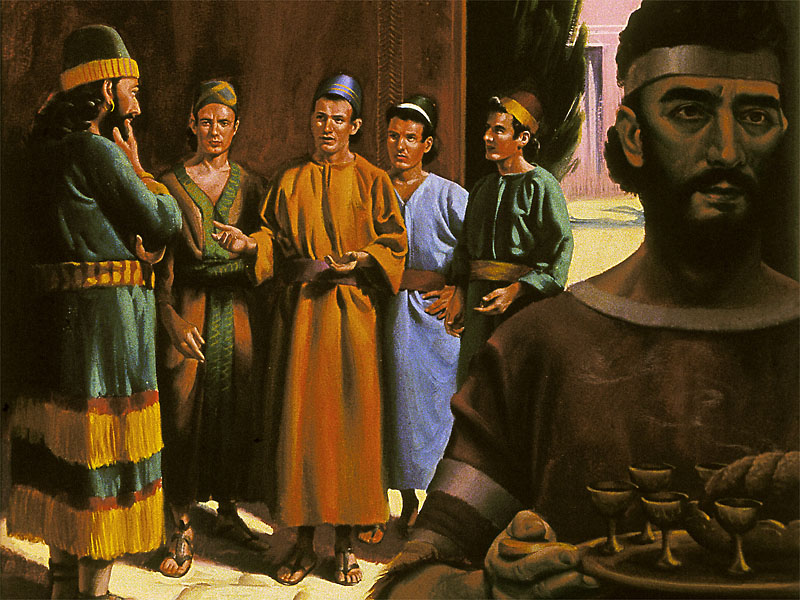 Qual foi a decisão de Daniel com relação à ordem do rei (verso 8)? Não se contaminar com o banquete do rei.
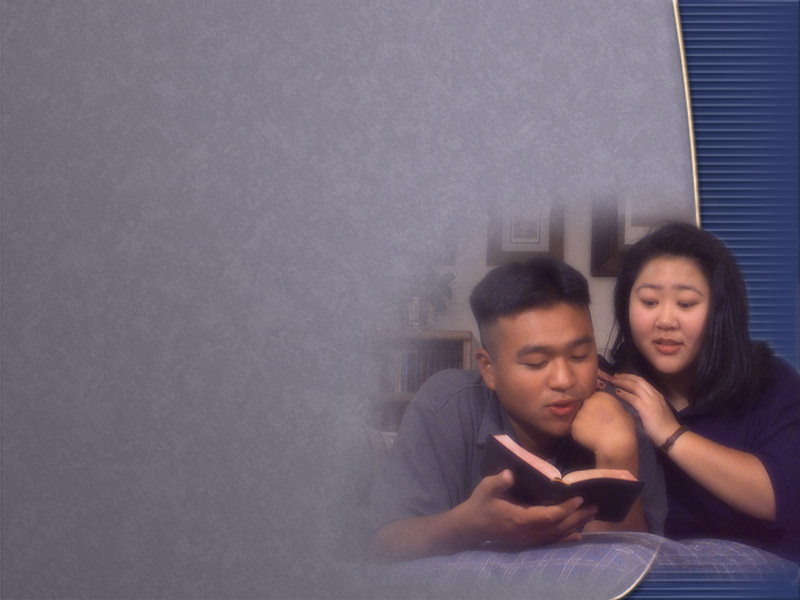 A maioria dos adolescentes acha muito embaraçoso ser diferente. Grande parte dos adultos não acha interessante sobressaírem-se à multidão...
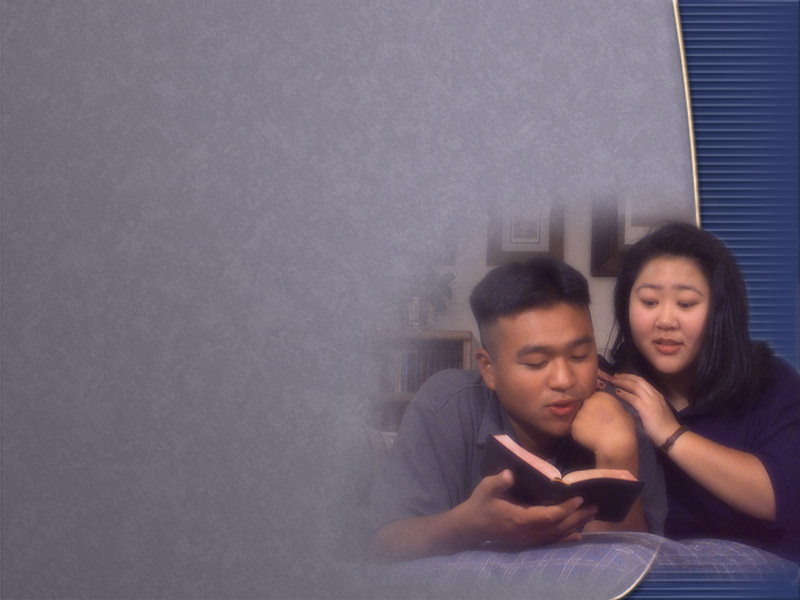 ...Mas Daniel e seus três amigos “determinaram-se”, “propuseram-se” ou “decidiram” algo.
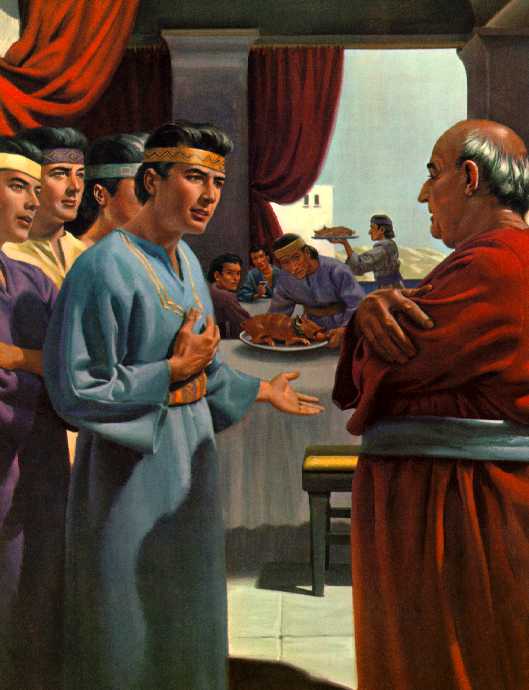 Eles tomaram a decisão de obedecer a Deus incondicionalmente. Daniel cria que Deus honraria sua decisão de ser fiel.
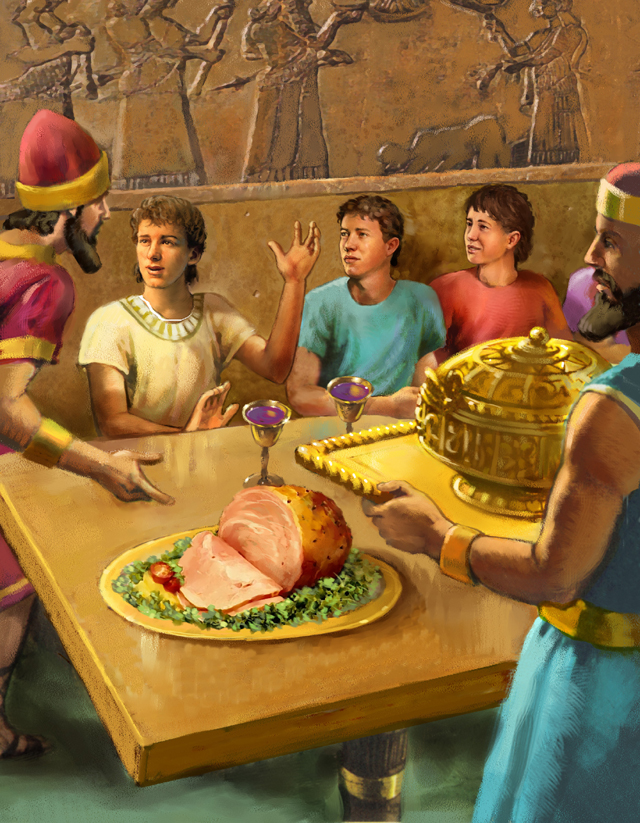 O que Daniel solicitou a Aspenaz, o chefe dos eunucos (versos 12 e 13)?
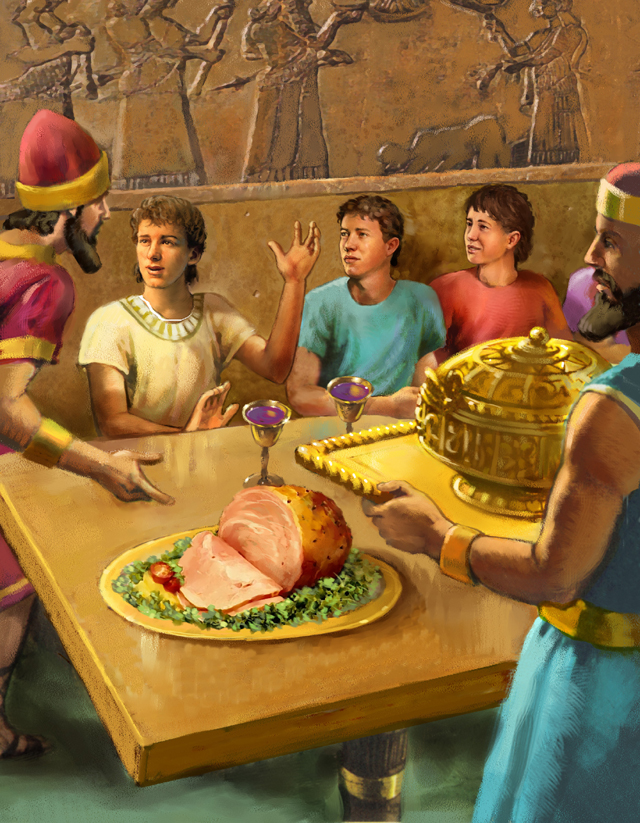 O que Daniel solicitou a Aspenaz, o chefe dos eunucos (versos 12 e 13)?
Que durante dez dias ele e seus companheiros só comessem legumes e bebessem água e então fossem comparados aos outros mancebos.
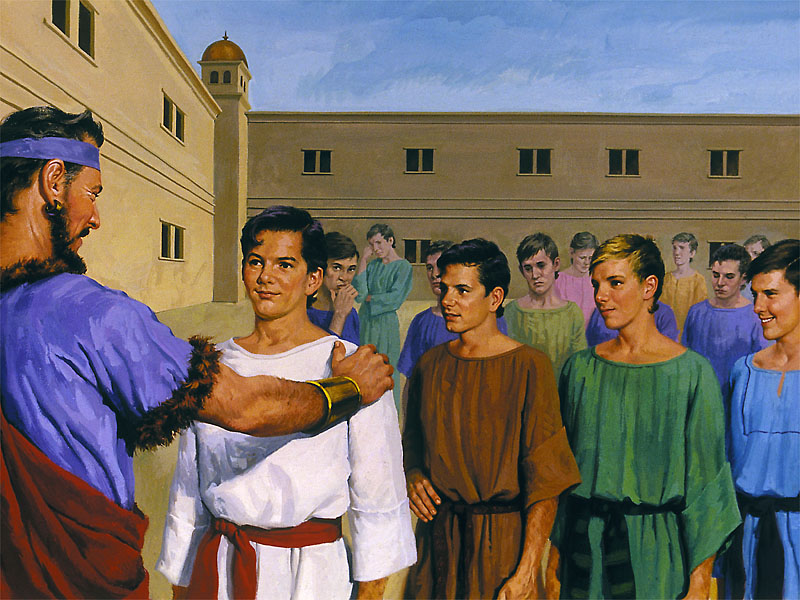 Quais foram os resultados desse teste de 10 dias?
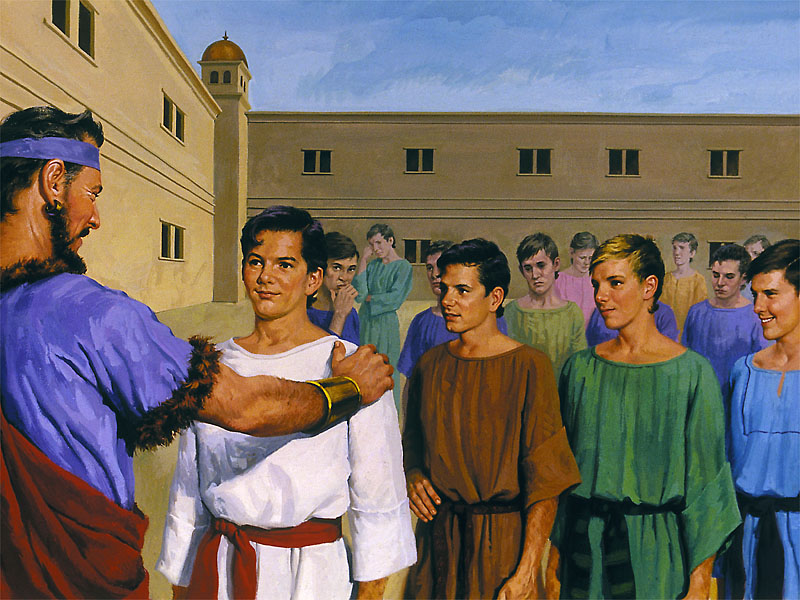 Resultados físicos (verso 15):Semblantes melhores e estavam mais fortes.
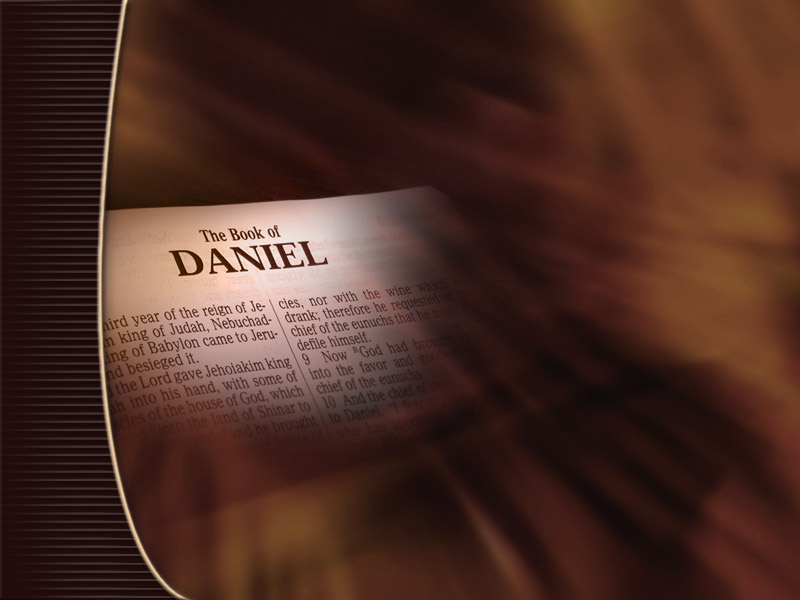 Resultados intelectuais (verso 17):Mais inteligentes.
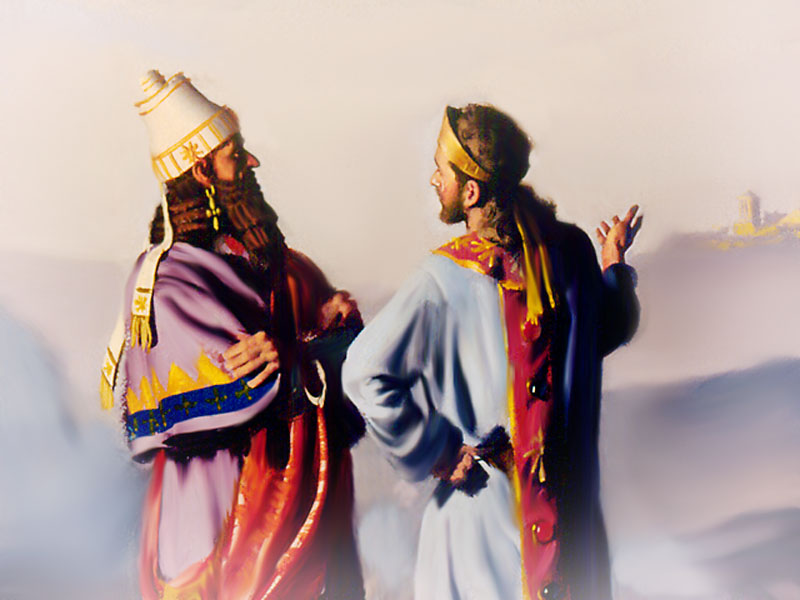 Qual era a habilidade especial de Daniel (verso 17)?
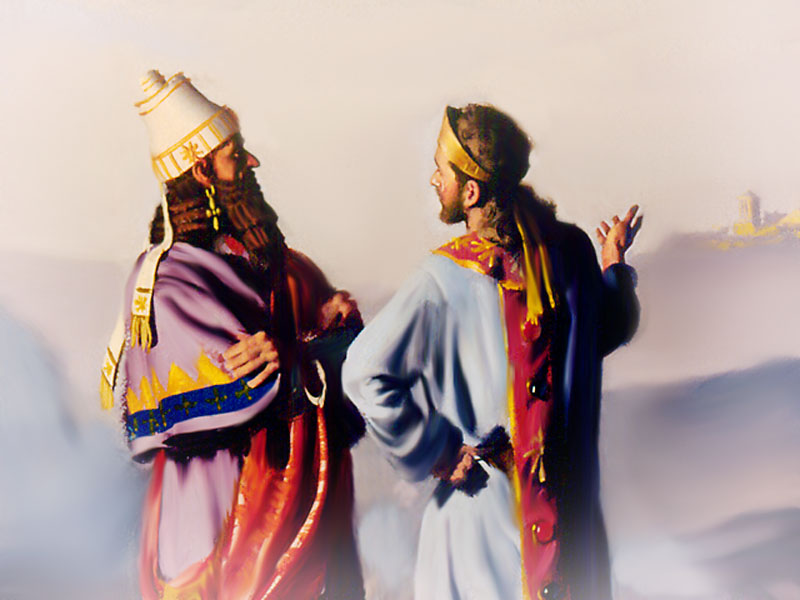 Qual era a habilidade especial de Daniel (verso 17)? Entendimento em toda visão e sonhos.
William Wilberforce enfrentou a maior decisão de sua vida desde sua eleição para o parlamento inglês, em 1780. Ele havia lido a comovente narrativa de um clérigo sobre os horrores do comércio de escravos. O que ele iria fazer acerca disso? Wilberforce tinha feito um compromisso com Cristo e ansiava viver os princípios bíblicos.
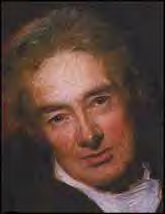 Assim ele decidiu tomar uma posição. Passou a utilizar-se de sua vibrante oratória em favor de homens, mulheres e crianças negros que estavam sangrando, passando fome e sufocando-se até a morte nos porões dos navios britânicos.
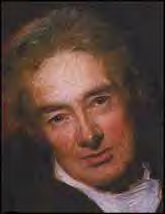 A oposição organizou suas forças. Muitos poderosos se ergueram para atacar Wilberforce e sua posição. Eles advertiram que dois terços do comércio da Inglaterra desapareceriam se o tráfico de escravos fosse abolido. E suas vozes levaram a melhor.
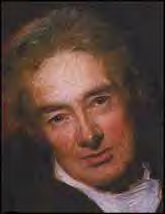 Mas Wilberforce não iria desistir. Ele distribuiu milhares de panfletos, falou em encontros públicos, fez circular petições e organizou boicotes ao açúcar produzido por escravos.
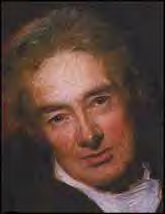 Finalmente, após anos de frustração, um decreto baixado em 4 de fevereiro de 1807 baniu o comércio escravagista. Wilberforce havia ajudado a mudar a história. Ele fez a diferença no mundo por apegar-se àquilo que sabia ser certo.
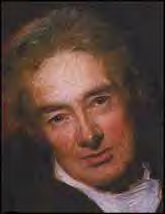 “A menos que Deus o tenha designado para essa questão, você será vencido por homens e demônios, mas se Ele estiver com você, quem poderá ser contra?”
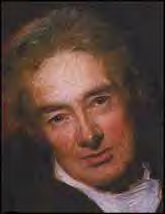 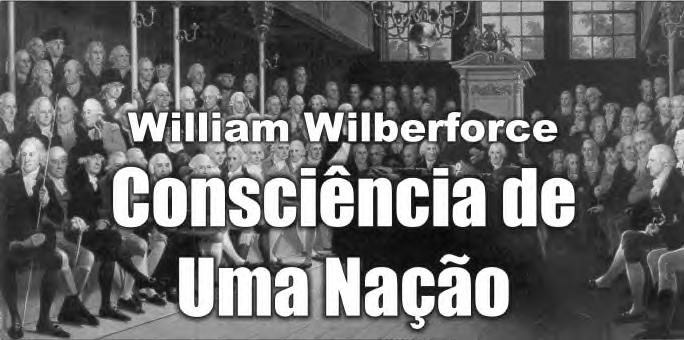 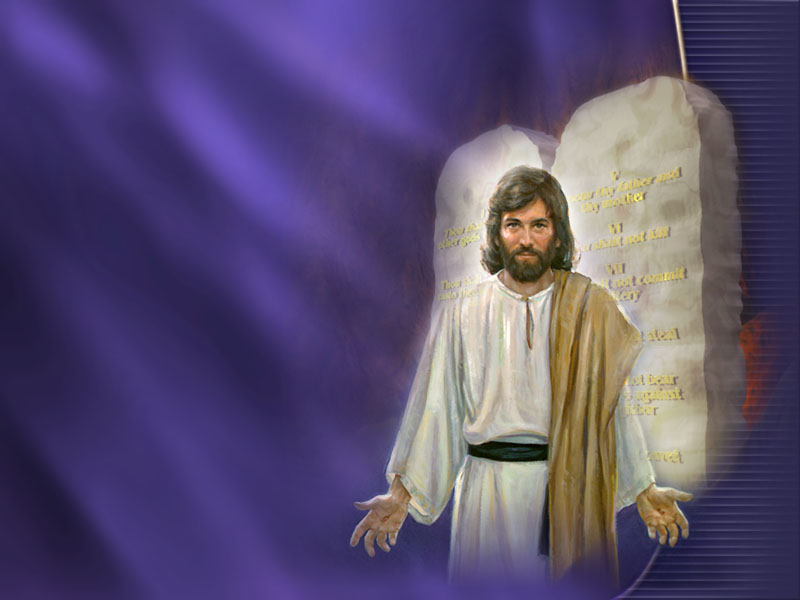 Como Wilberforce, Daniel experimentou a alegria de ver como a fidelidade a Deus produz bênçãos. Quando você escolhe seguir a Deus não importando o quanto isso custe, Ele honrará sua fidelidade!
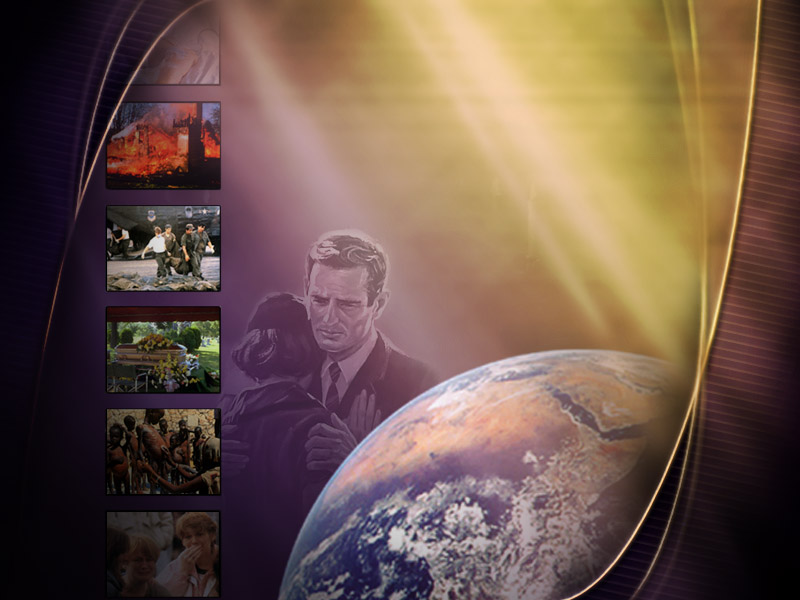 Os tempos podem ser dificultosos. Daniel enfrentou dificuldades.
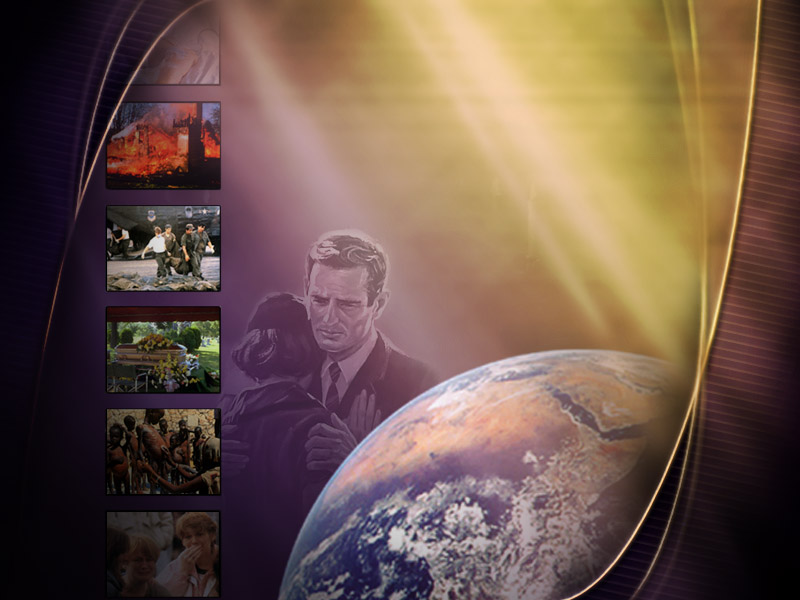 Pode haver preocupações, dores e sofrimentos. Daniel os vivenciou.
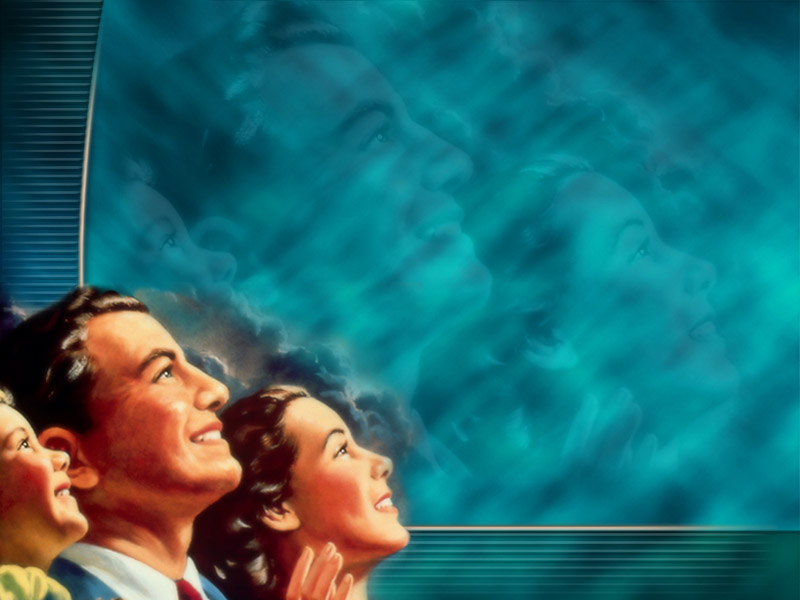 Mas se mantivermos nossos olhos e corações focados em Deus, Ele tornará nossas trevas em luz e nossa dor em alegria!
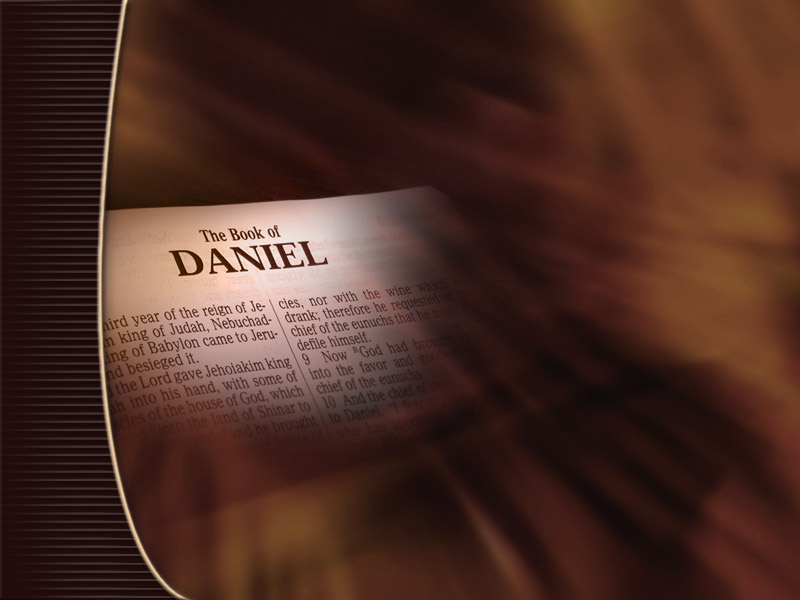 O primeiro capítulo de Daniel monta o cenário para o restante do livro. De fato, ele também ajusta a rota para o livro do Apocalipse. Esse dois livros proféticos estão inseparavelmente ligados.
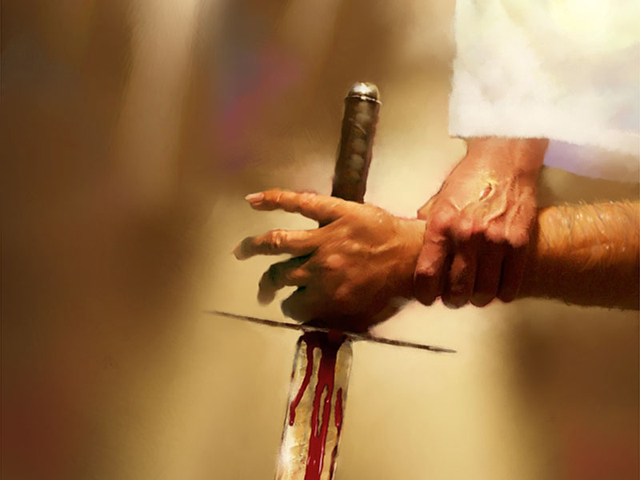 Ambos nos dão um grande quadro da luta entre o bem e o mal, o conflito entre Deus e Satanás, desde a entrada do pecado até sua erradicação final.
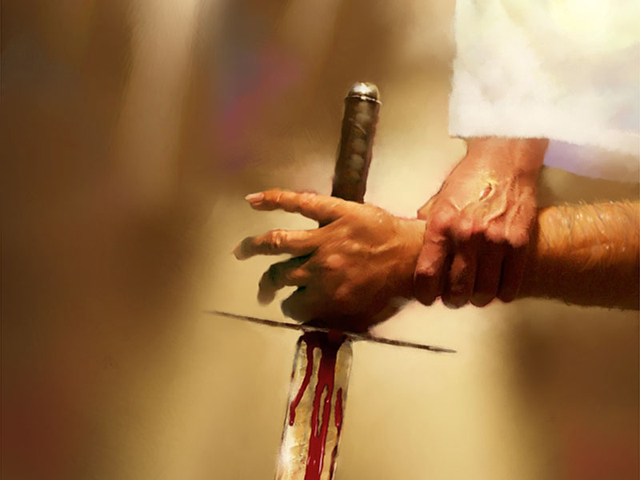 No capítulo em estudo é levantada a cortina da grande controvérsia.
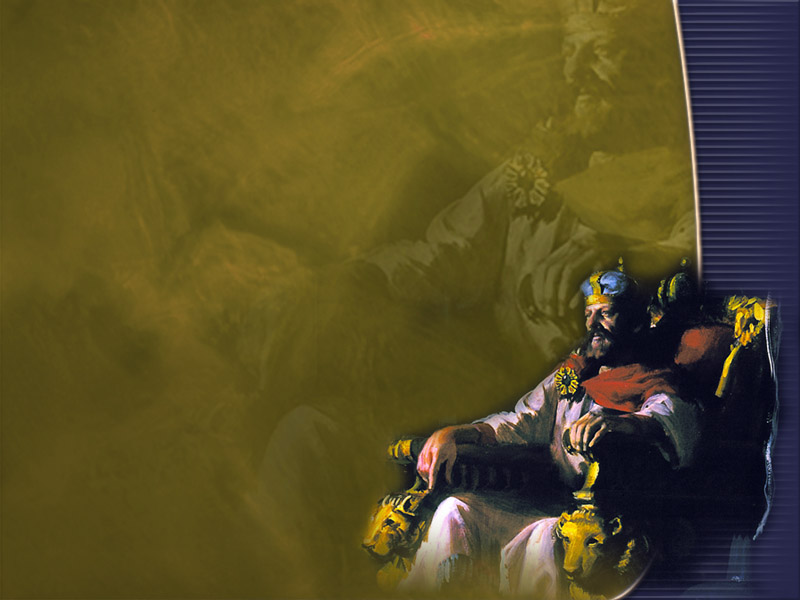 Em 605 a.C., Nabucodonosor, o rei de Babilônia, desfechou um cruel ataque contra Jerusalém.
Essas cidades representam duas ideologias. Babilônia, com suas práticas ocultistas e deuses pagãos representa um sistema de falsificação, apostasia e rebelião contra Deus.
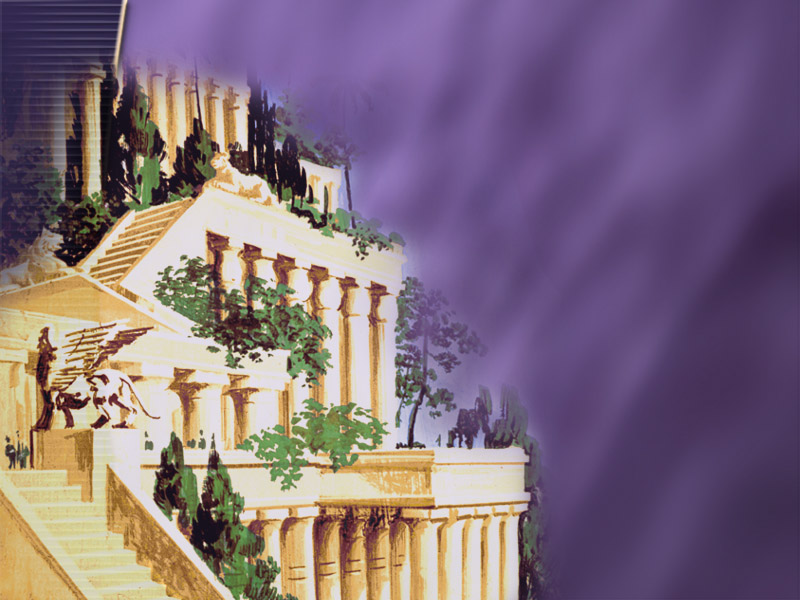 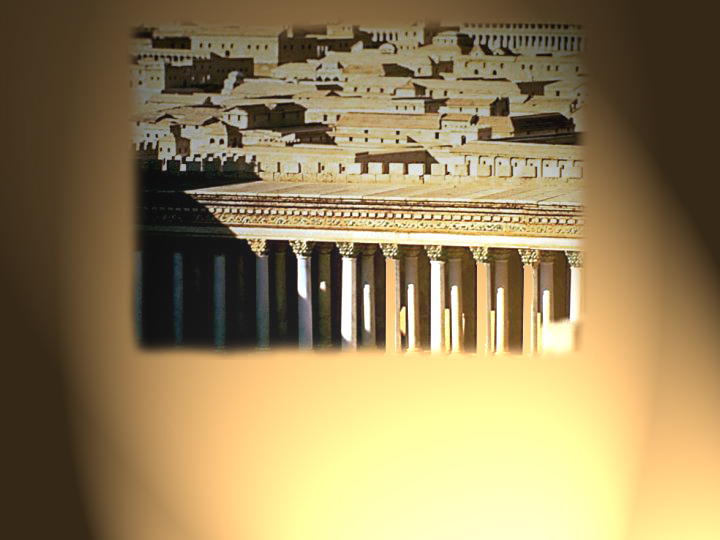 Jerusalém, a cidade de Daniel, representa fidelidade, obediência e lealdade a Deus.
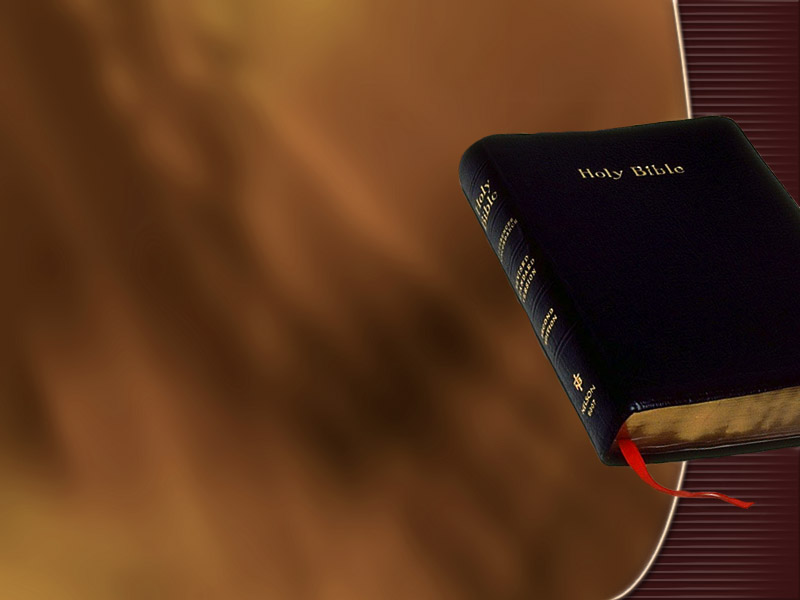 Esse contraste entre Babilônia e o povo de Deus é repetida de várias maneiras através dos livros de Daniel e Apocalipse.
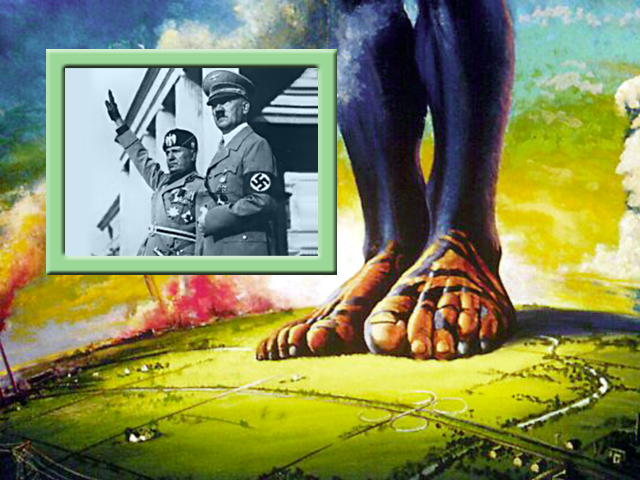 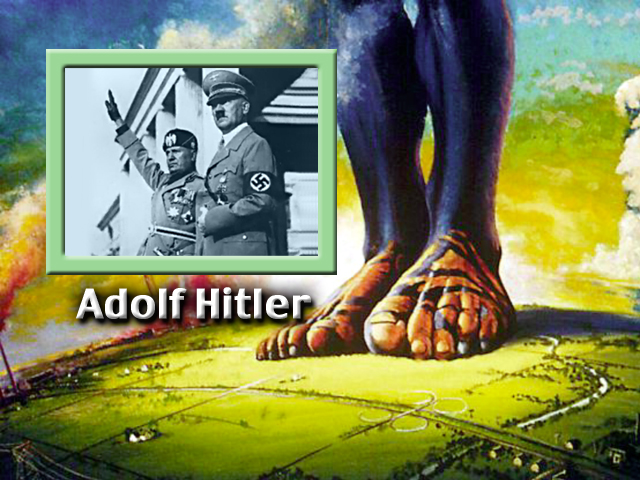 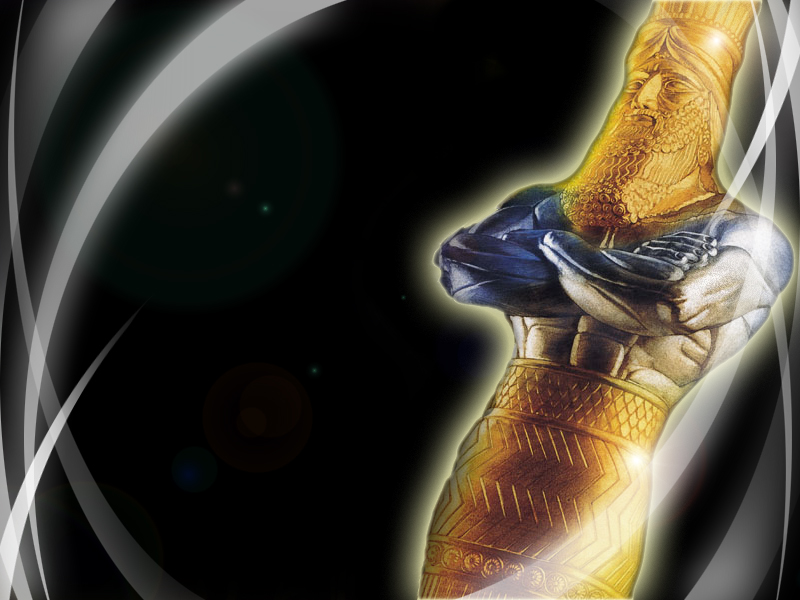 Hitler provavelmente nunca estudou a profecia de Daniel 2. Se o houvesse feito, compreenderia que sua obsessão pela dominação do mundo nunca se tornaria realidade, porque Deus assim o disse.
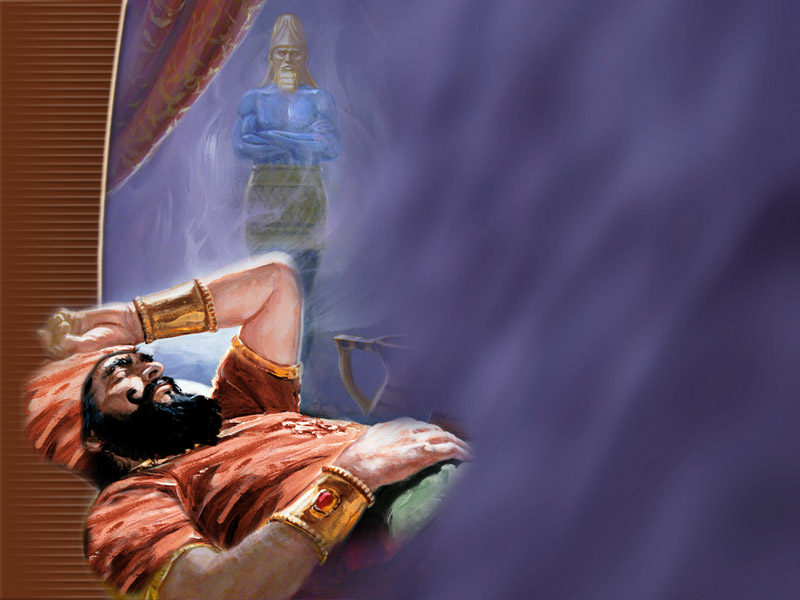 Algum tempo após a chegada de Daniel a Babilônia, o rei Nabucodonosor teve um sonho que o perturbou e assombrou muito.
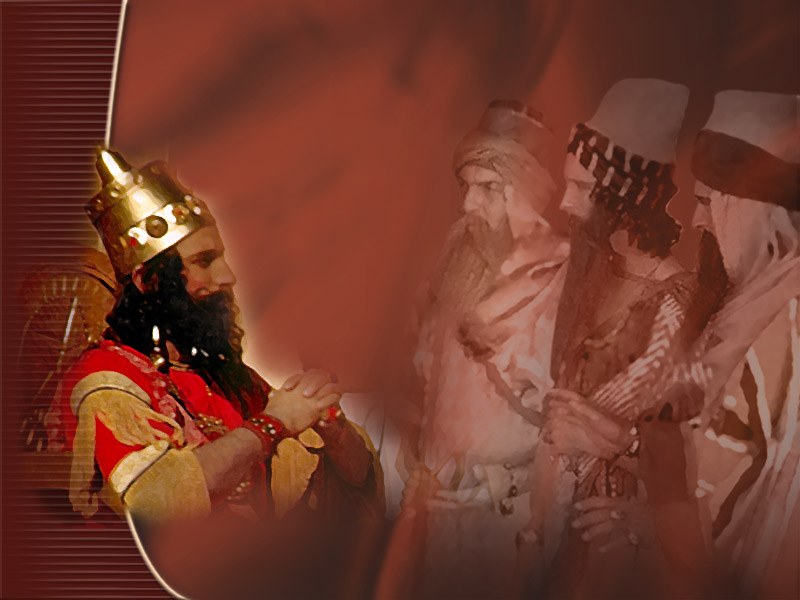 Nabucodonosor convocou os sábios da corte.
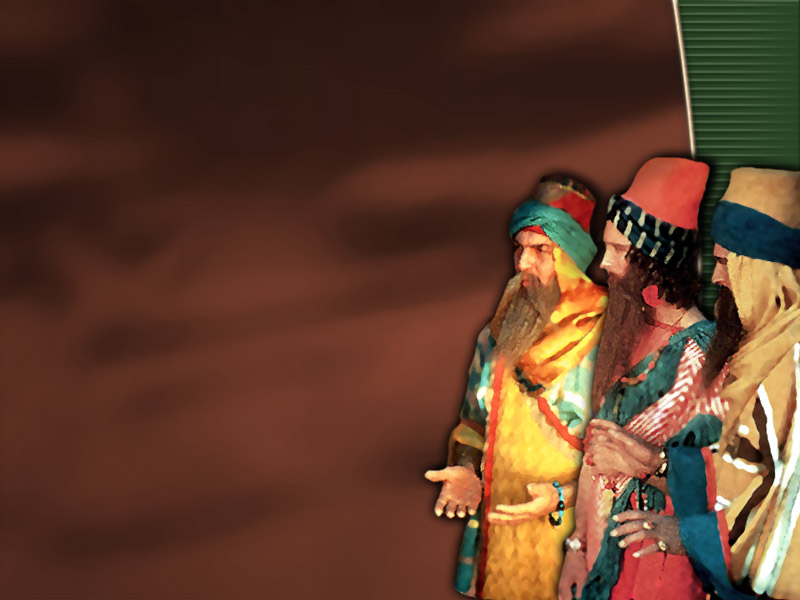 Esses sábios ficaram embaraçados quando tiveram que dizer a Nabucodonosor o que ele havia sonhado...
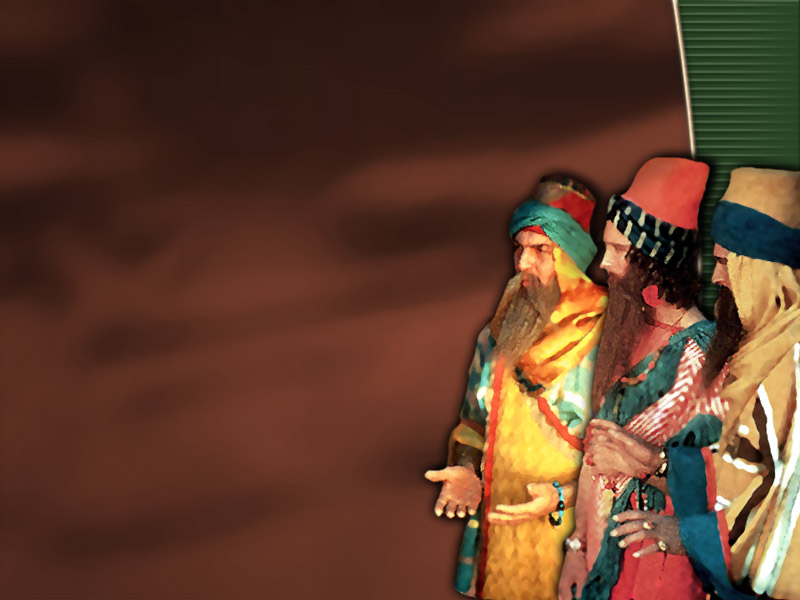 Poderiam apresentar uma interpretação rápida e satisfatória. Porém, entrar na cabeça de um homem  era impossível.
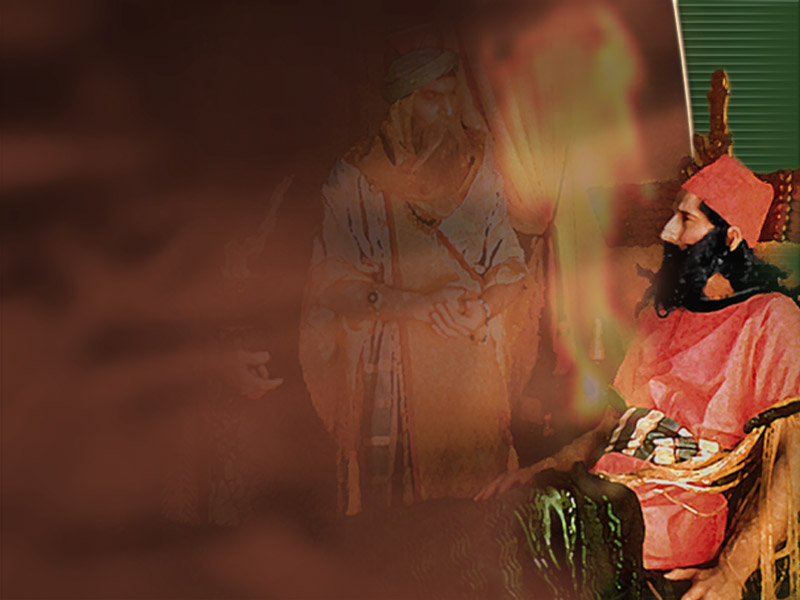 Assim o rei ordenou que todos eles fossem executados.
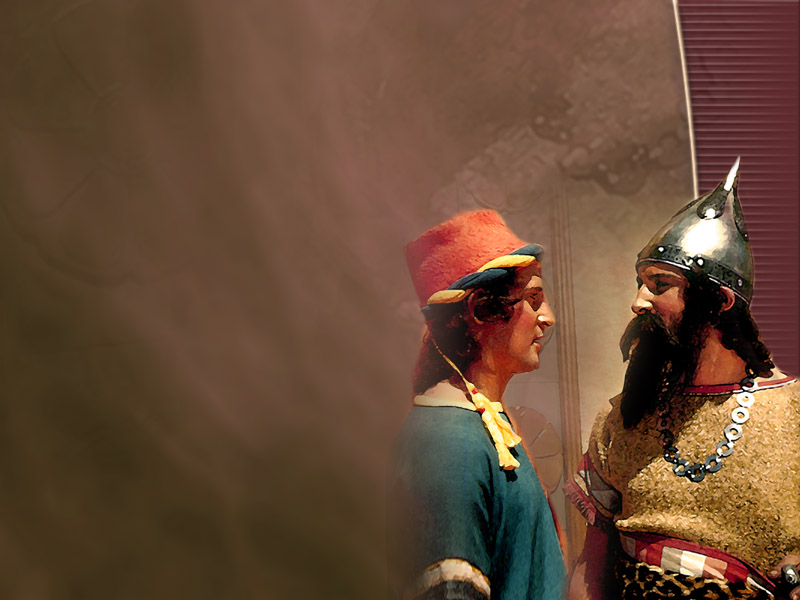 As novas dessa ordem chegaram até Daniel, e ele enviou uma solicitação a Nabucodonosor pedindo um retardamento na execução da sentença de morte.
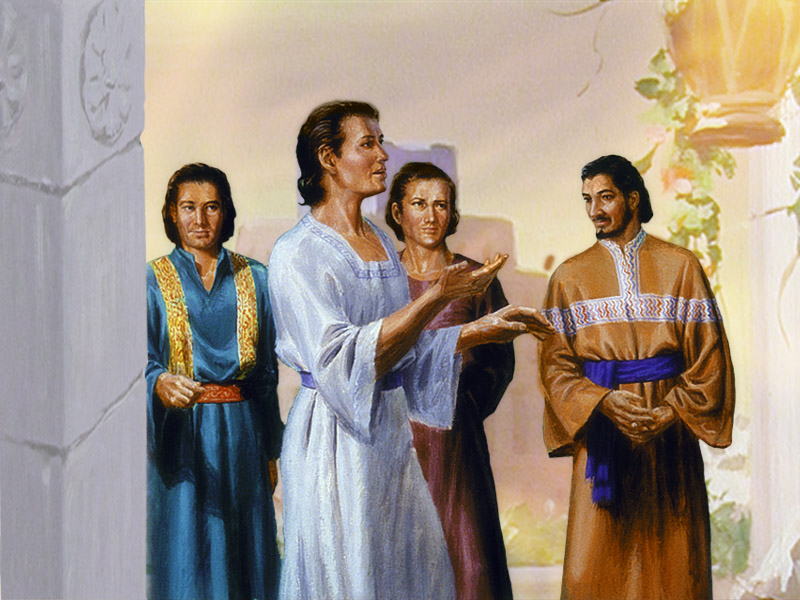 Atendido em seu pedido, Daniel apressou-se a chegar em casa e reunir seus amigos para um período de oração.
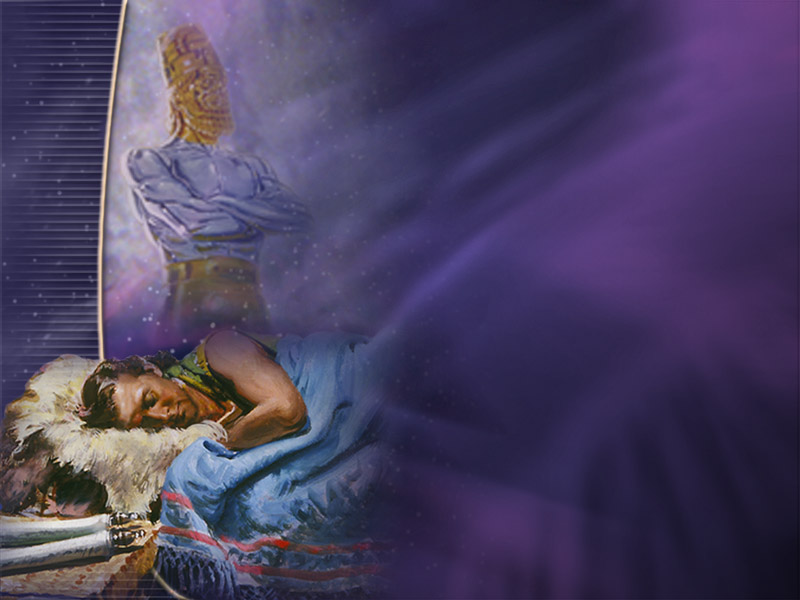 Naquela mesma noite Deus revelou a Daniel exatamente o que o rei havia sonhado e também o que o sonho significava.
“Há um Deus no céu, o qual revela os mistérios; Ele, pois, fez saber ao rei Nabucodonosor o que há de suceder nos últimos dias.” (Daniel 2:28)
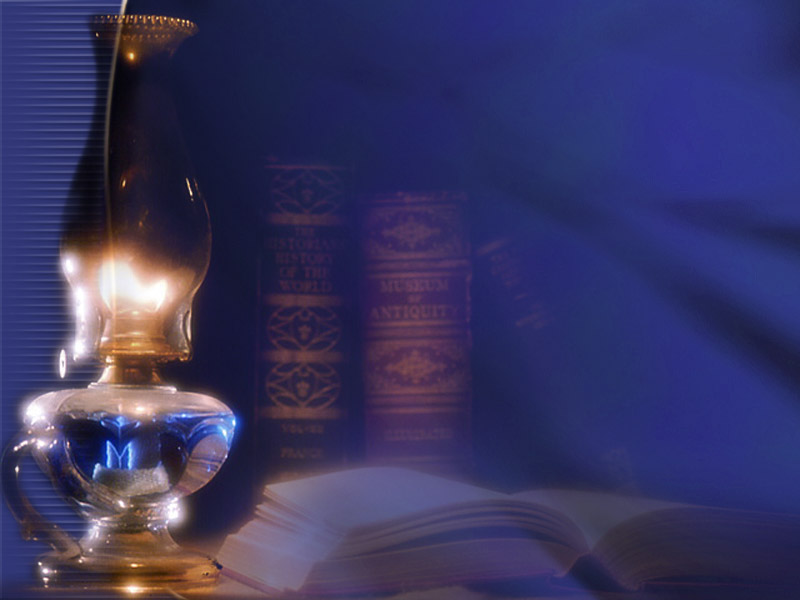 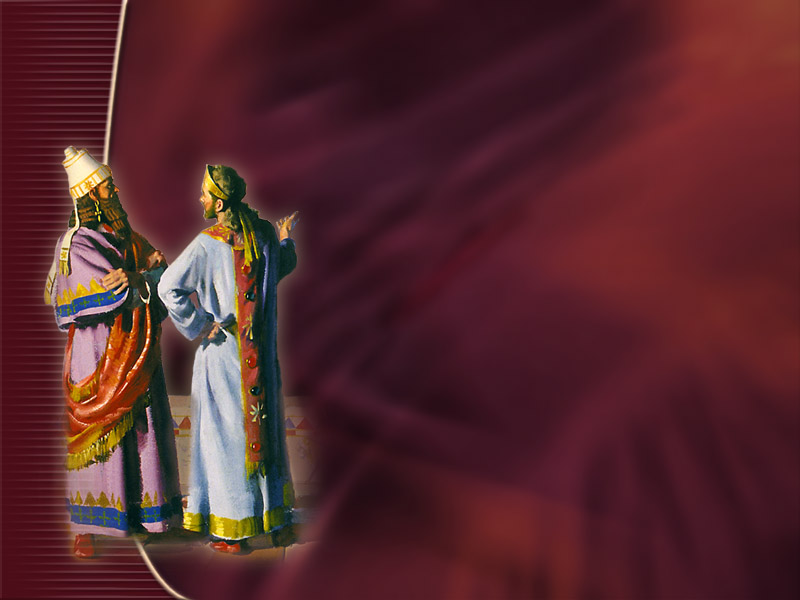 Daniel procurou fazer com que o rei soubesse que o Deus do céu estava lhe revelando eventos que teriam lugar no final da história terrestre, isto é, nos “últimos dias”.
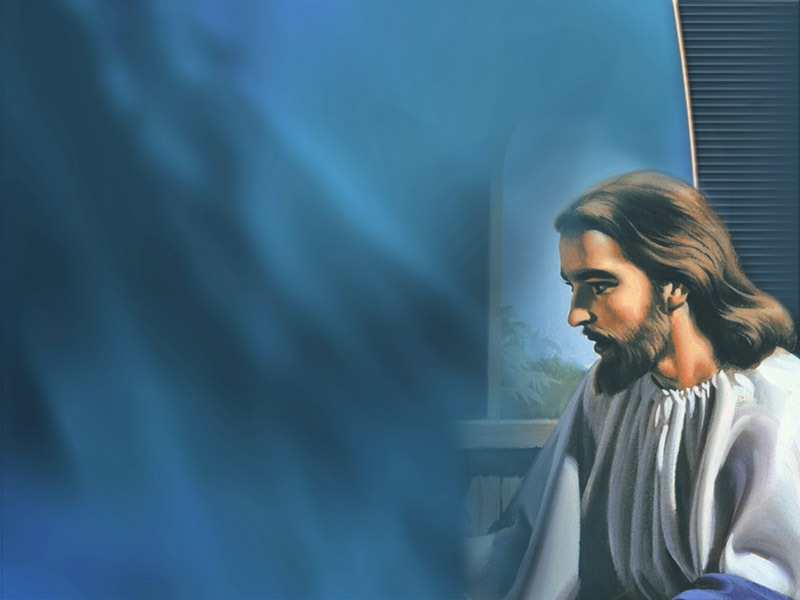 Deus respondeu às fervorosas orações de Daniel, Sadraque, Mesaque e Abednego de um modo dramático. Ele estava preocupado com sua difícil situação. Deus tem a mesma preocupação com você hoje.
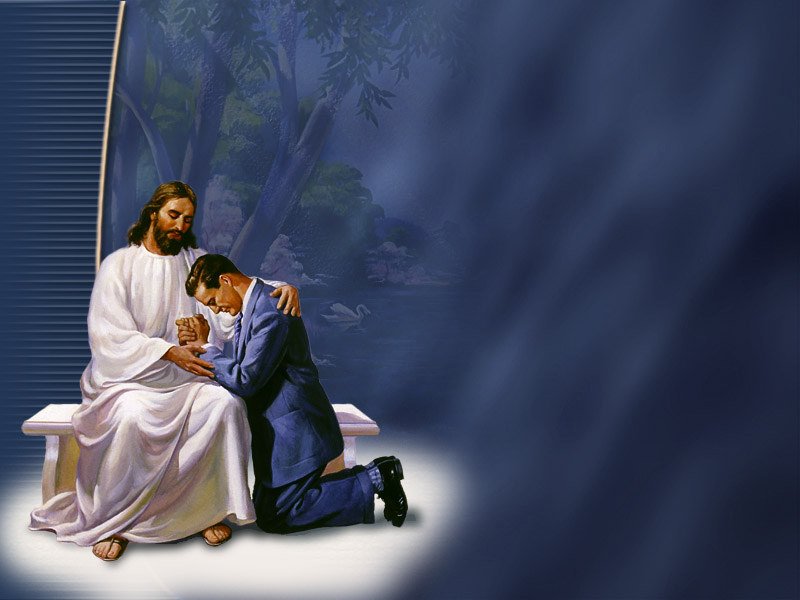 Suas necessidades, quaisquer que sejam, importam a Deus. Ele não as considera como coisa de somenos importância.
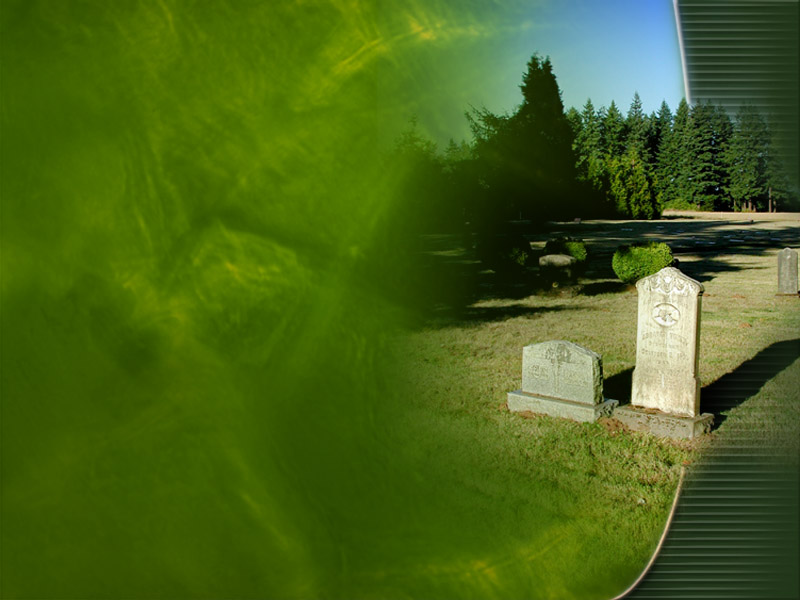 Quando você pranteia a perda de um parente ou amigo, Deus também derrama lágrimas.
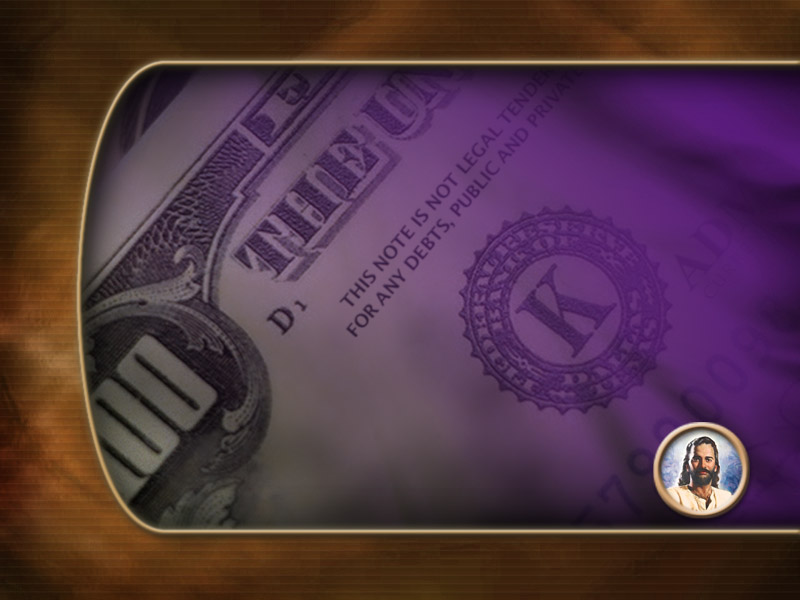 Quando você se sente pressionado contra o muro porque perdeu o emprego, ou não consegue dinheiro suficiente para pagar suas contas, Deus sente sua angústia.
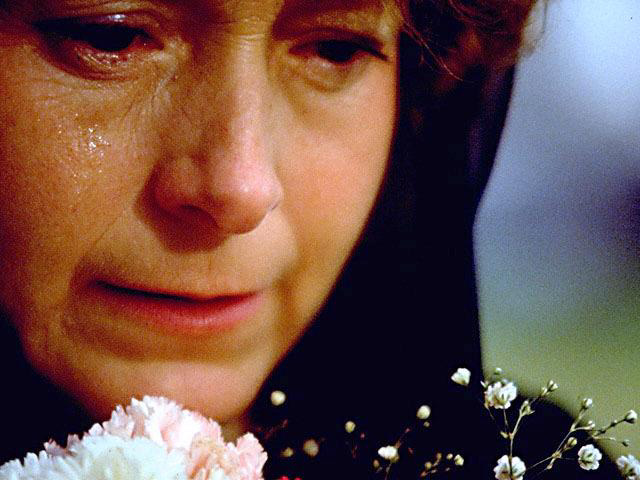 Quando a solidão queima no fundo da alma, Deus almeja preencher esse vazio.
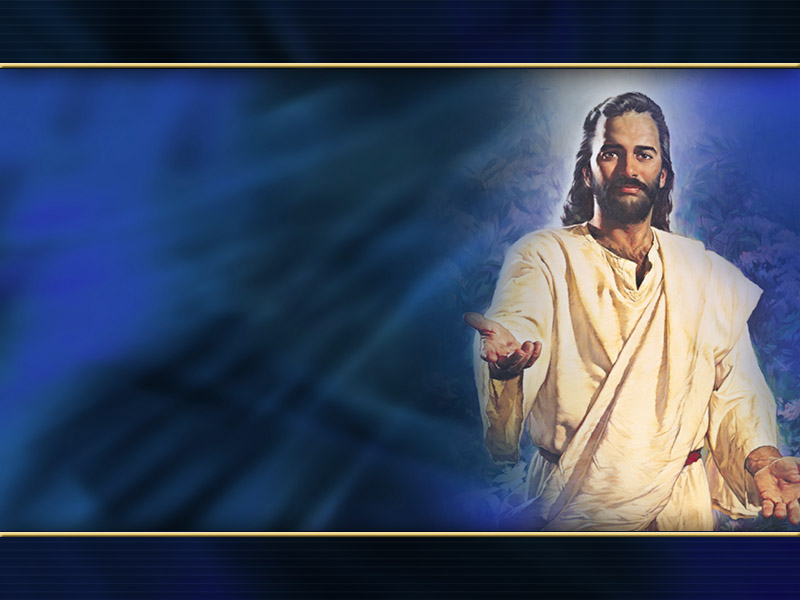 Jesus anseia mostrar o quanto Se importa com você.
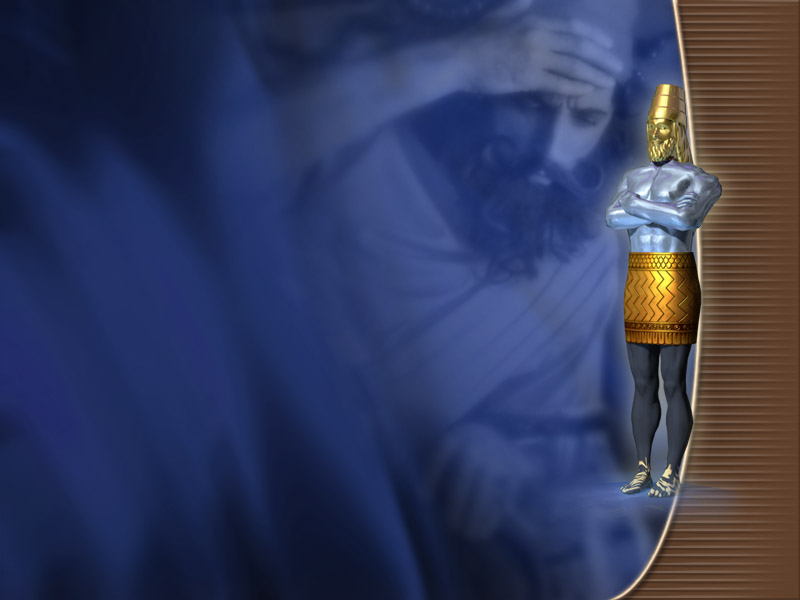 O que Nabucodonosor viu em seu sonho? (verso 31)
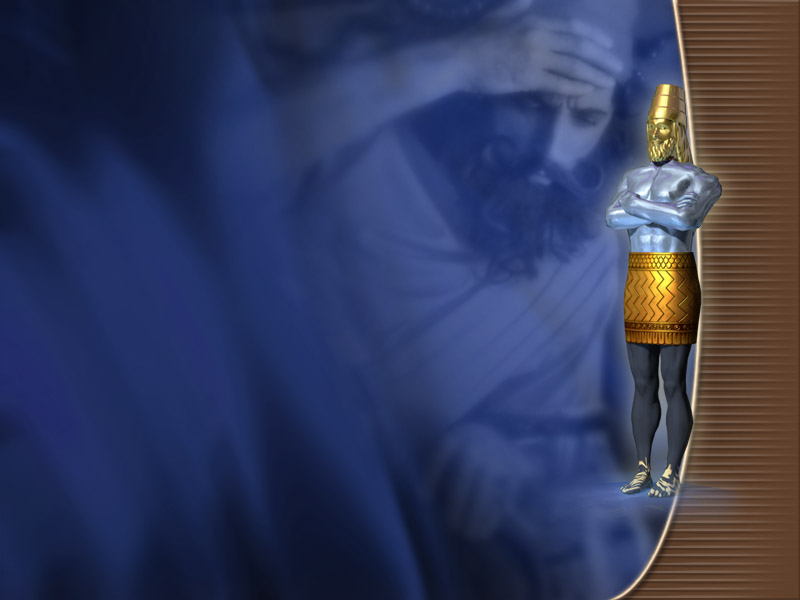 O que Nabucodonosor viu em seu sonho? (verso 31) Uma grande estátua.
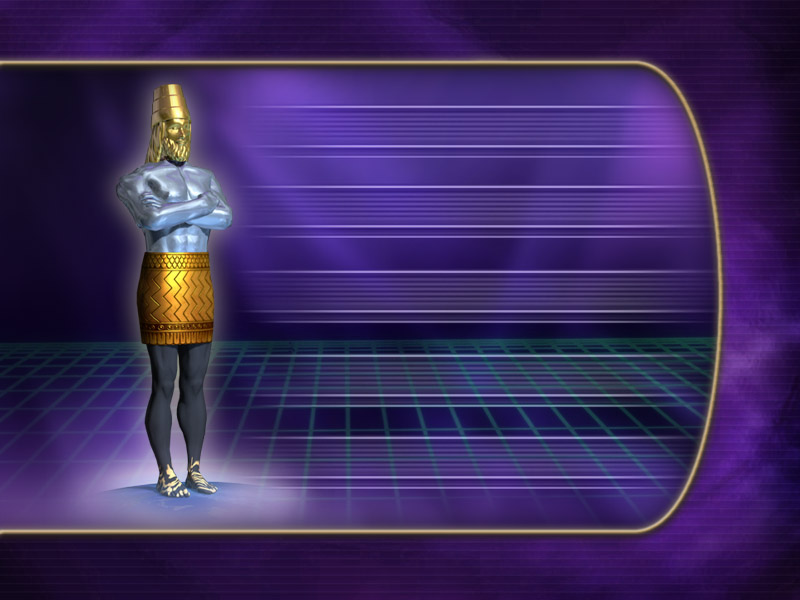 Identifique que metal corresponde a cada parte da estátua. (versos 32 e 33)
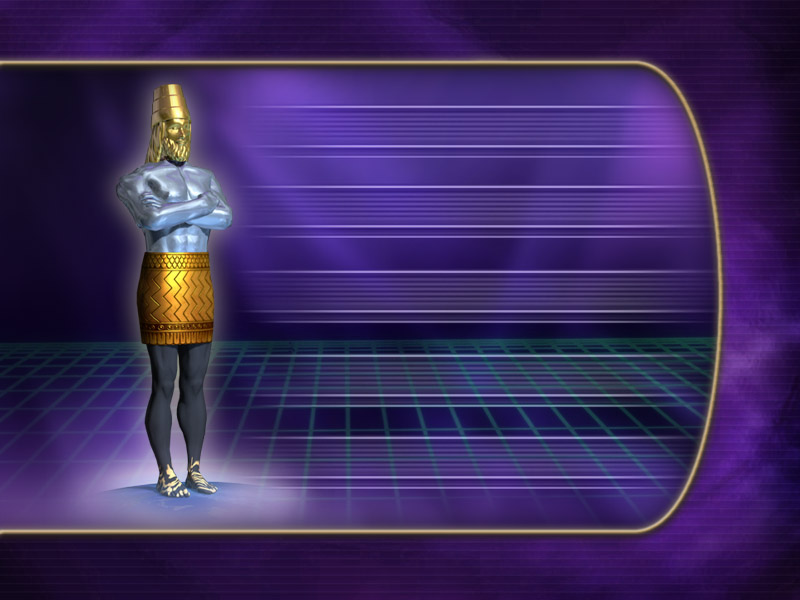 Ouro     Cabeça
Identifique que metal corresponde a cada parte da estátua. (versos 32 e 33)
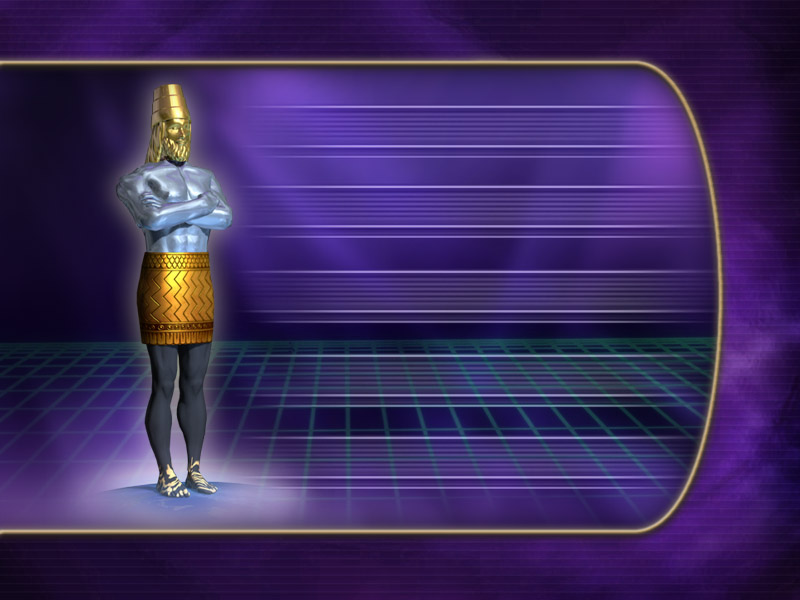 Ouro     Cabeça
Prata     Peito e braços
Identifique que metal corresponde a cada parte da estátua. (versos 32 e 33)
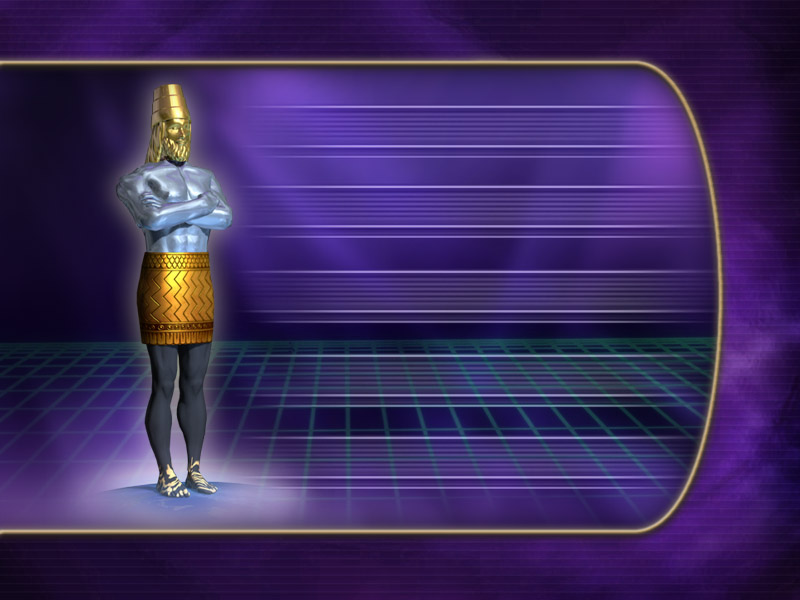 Ouro     Cabeça
Prata     Peito e braços
Cobre    Ventre e coxas
Identifique que metal corresponde a cada parte da estátua. (versos 32 e 33)
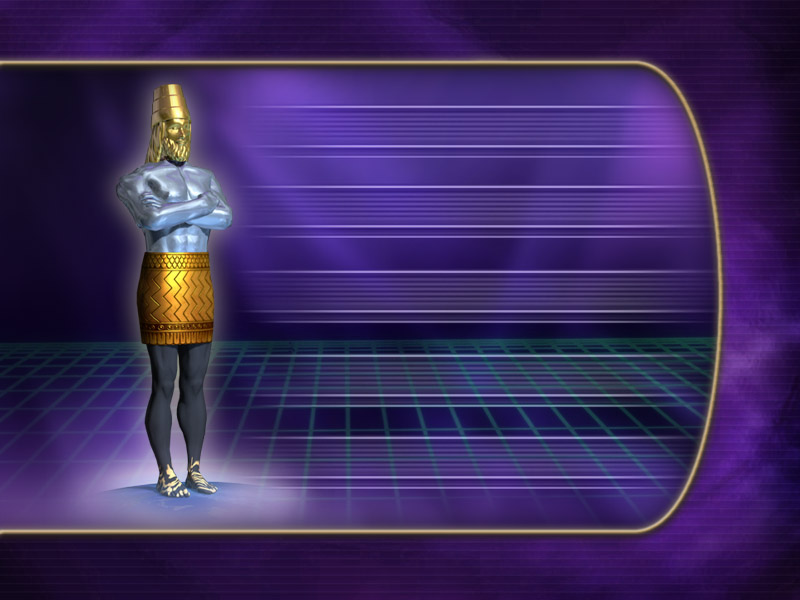 Ouro     Cabeça
Prata     Peito e braços
Cobre    Ventre e coxas
Ferro      Pernas
Identifique que metal corresponde a cada parte da estátua. (versos 32 e 33)
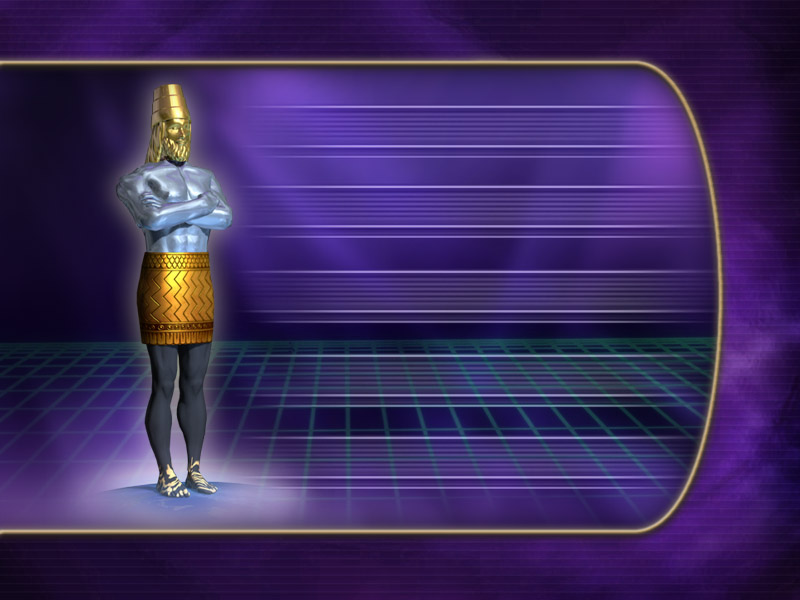 Ouro     Cabeça
Prata     Peito e braços
Cobre    Ventre e coxas
Ferro      Pernas
Ferro\Barro    Pés e dedos
Identifique que metal corresponde a cada parte da estátua. (versos 32 e 33)
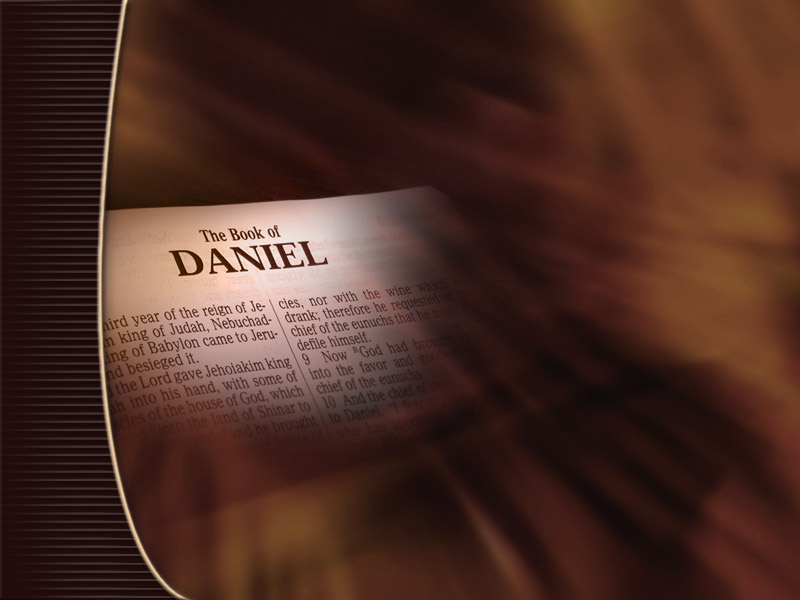 “Este é o sonho; agora diremos ao rei a sua interpretação.” (verso 36)
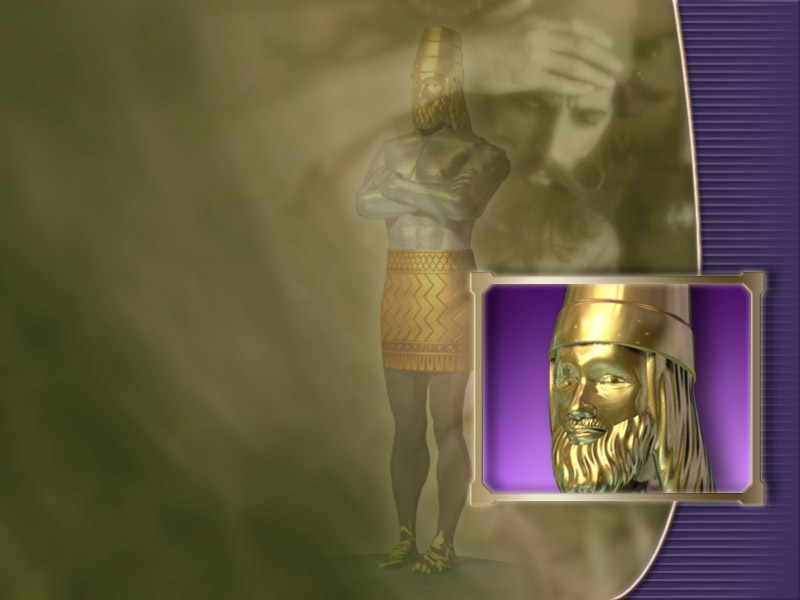 Cabeça de OuroQuem era a cabeça de ouro? (versos 37 e 38)
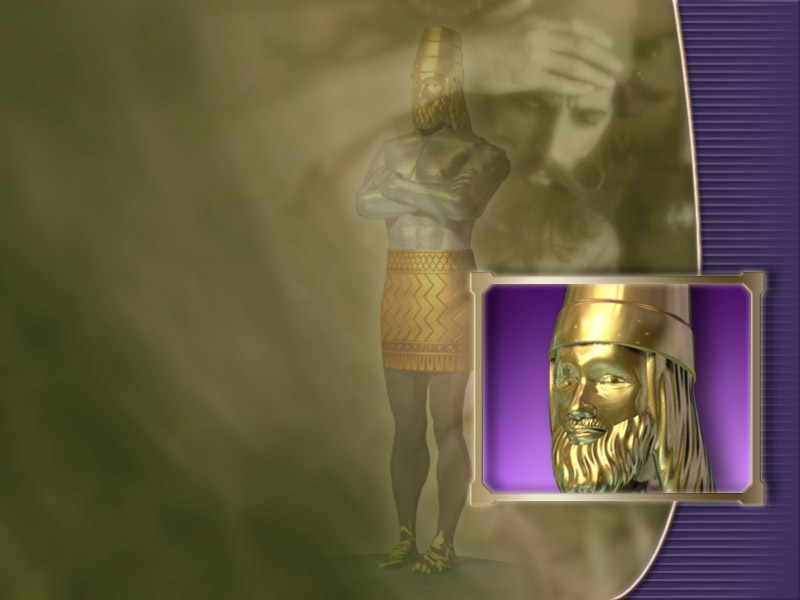 Cabeça de OuroQuem era a cabeça de ouro? (versos 37 e 38) Babilônia
Peito e Braços de Prata Depois de Babilônia, o que surgiria?
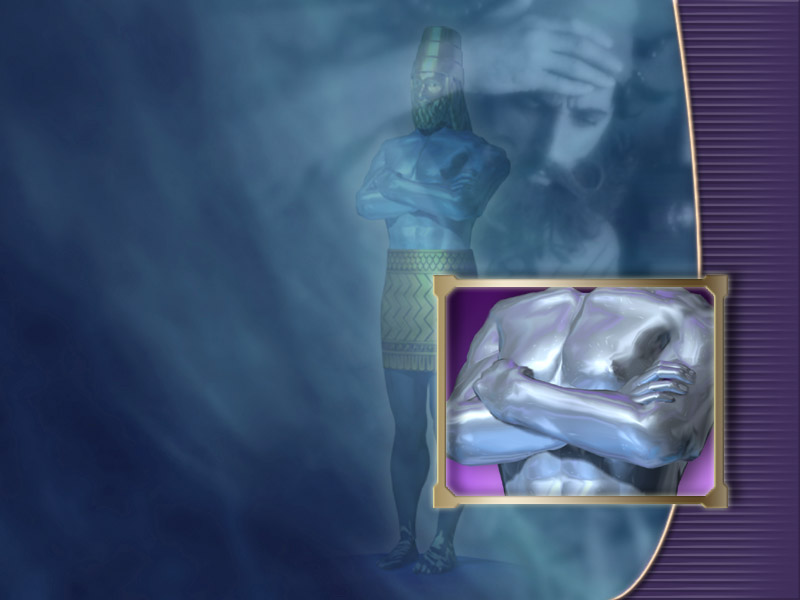 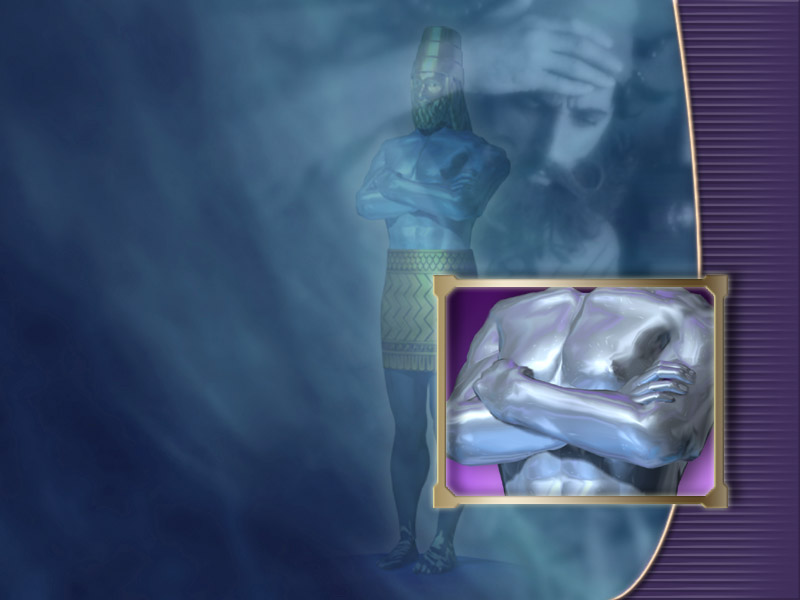 Peito e Braços de Prata Depois de Babilônia, o que surgiria?“Depois de ti se levantará outro reino.” (verso 39)Medo-Pérsia
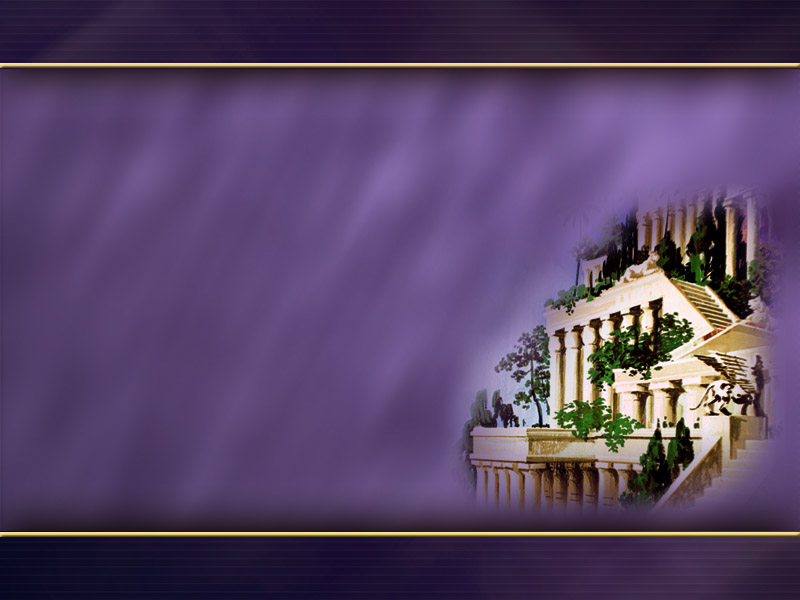 Em cumprimento à divina predição, o reino de Nabucodonosor seria feito em ruínas quando Ciro, um general persa, subjugasse Babilônia em 539 a.C.
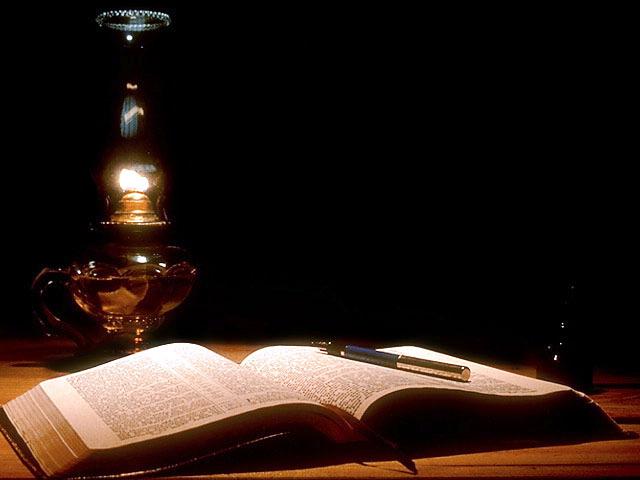 É interessante que 150 anos antes disso acontecer, o profeta Isaías predisse que um homem chamado Ciro subverteria Babilônia (Isaías 44:28 e 45:1).
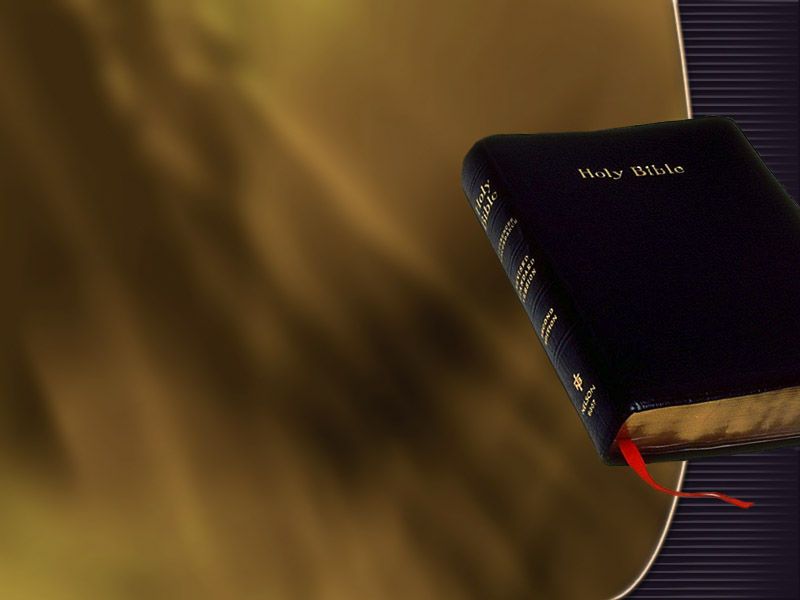 Posteriormente em seu livro, Daniel deu o nome dos dois reinos que sucederiam Babilônia: Medo-Pérsia e Grécia (Daniel 8:20 e 21). Os medo-persas governaram o mundo de 539 a 331 a.C.
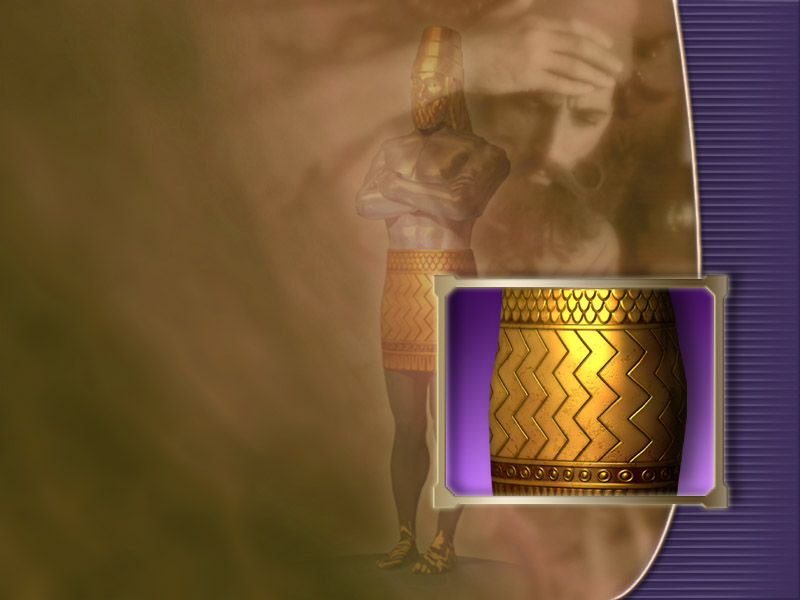 Ventre e Coxas de Bronze     Então um terceiro reino de bronze dominaria o mundo (verso 39).
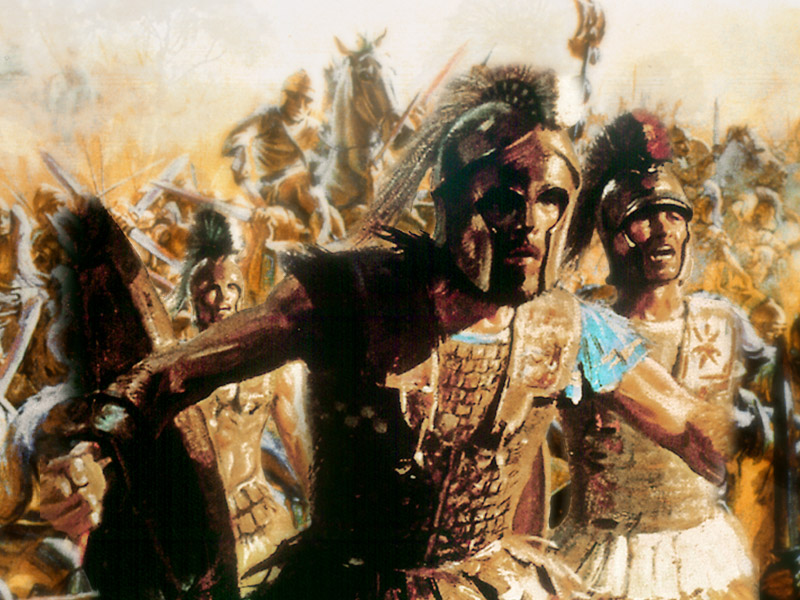 O ventre e as coxas de bronze representam o reino da Grécia, que derrotou os persas na batalha de Arbela, em 331 a.C.
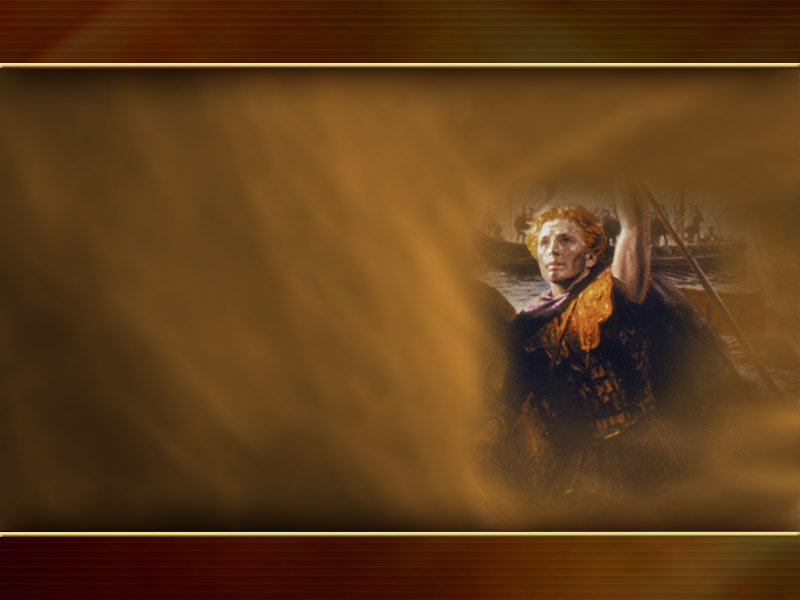 Alexandre Magno conquistou os medos e persas, tornando a Grécia o terceiro grande império universal. A Grécia reinou de 331 a 168 a.C.
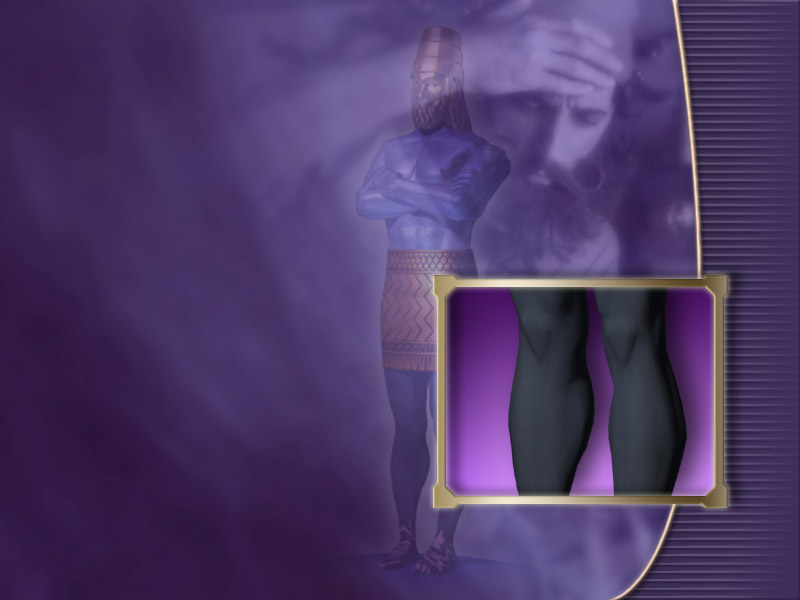 Pernas de FerroApós a morte de Alexandre Magno, seu império se enfraqueceu e dividiu-se em facções rivais.
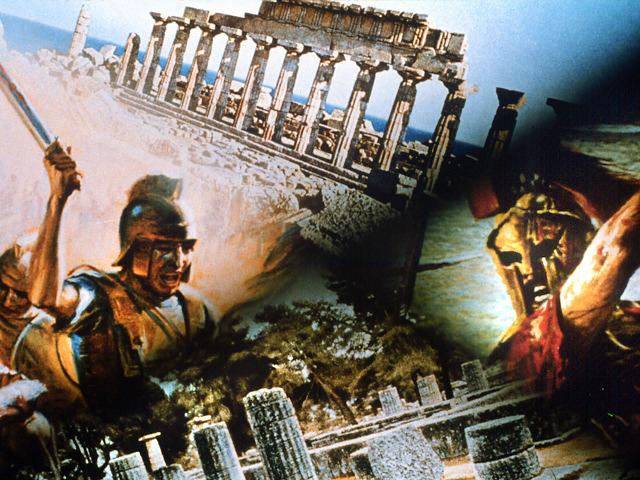 Na batalha de Pidna, em 168 a.C., o férreo império romano esmagou a Grécia.
Pés e Dedos de Ferro Misturados com Barro                                                   O que a Bíblia diz que aconteceria a Roma? (versos 41 e 42)
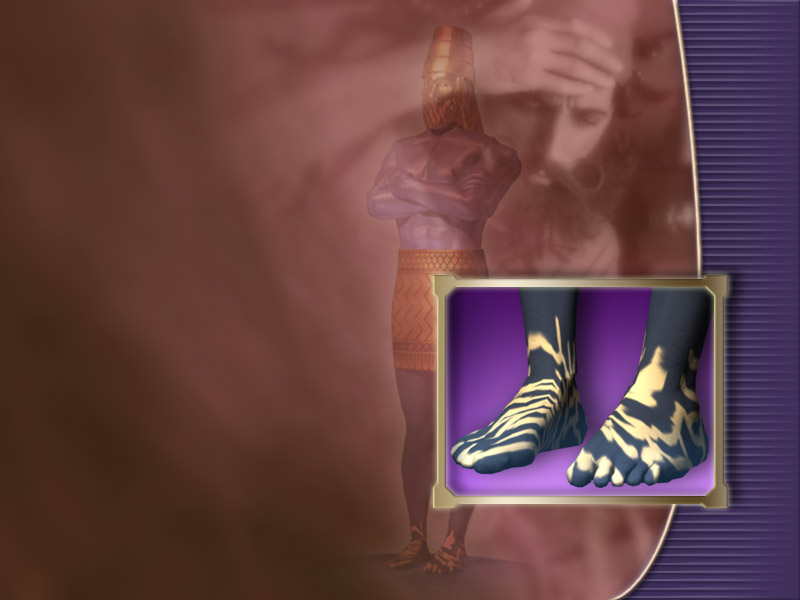 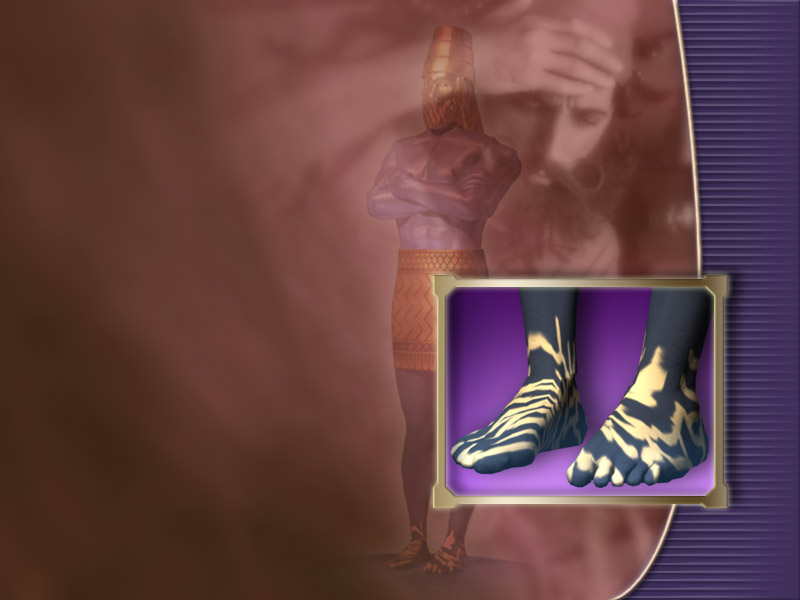 Pés e Dedos de Ferro Misturados com Barro                                                   O que a Bíblia diz que aconteceria a Roma? (versos 41 e 42)Seu reino seria dividido.
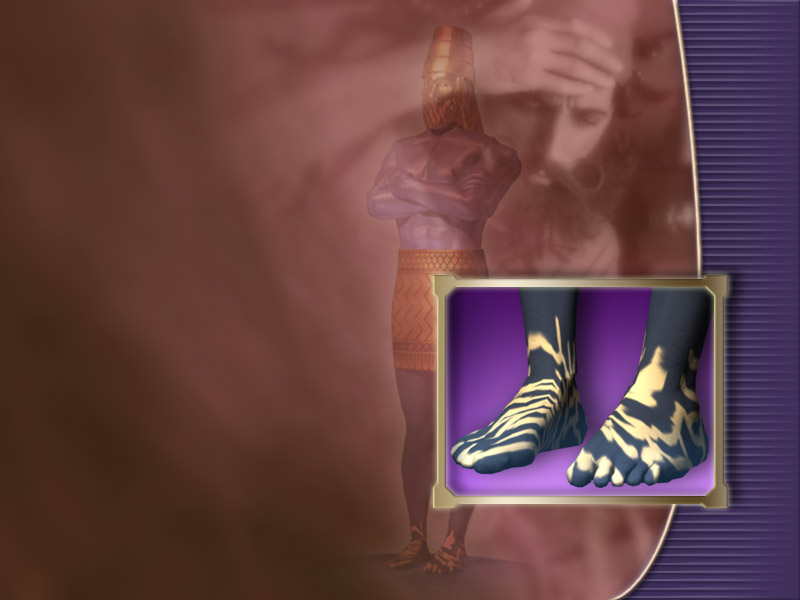 Assim como os pés e os dedos da estátua eram constituídos em parte de ferro e em parte de barro de oleiro, de que jeito seria o reino por eles representado?
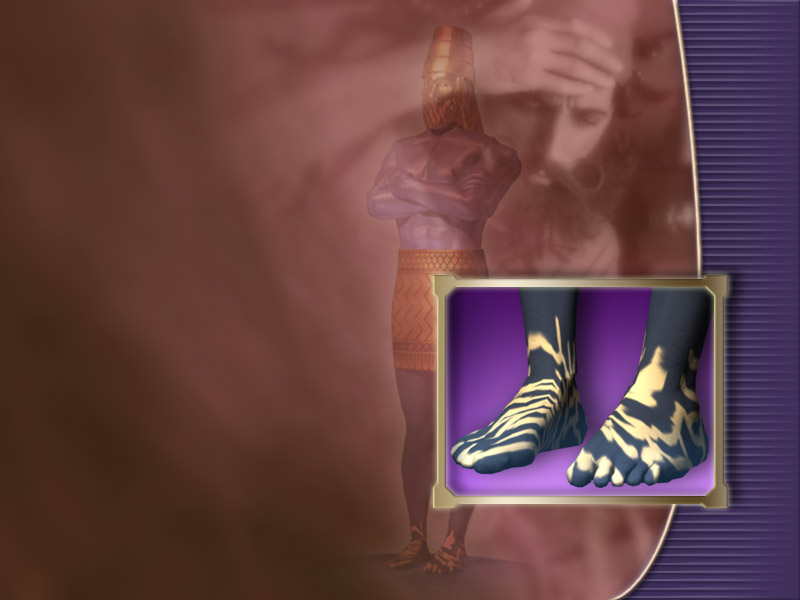 Assim como os pés e os dedos da estátua eram constituídos em parte de ferro e em parte de barro de oleiro, de que jeito seria o reino por eles representado? Um reino dividido. Em parte forte, em parte frágil.
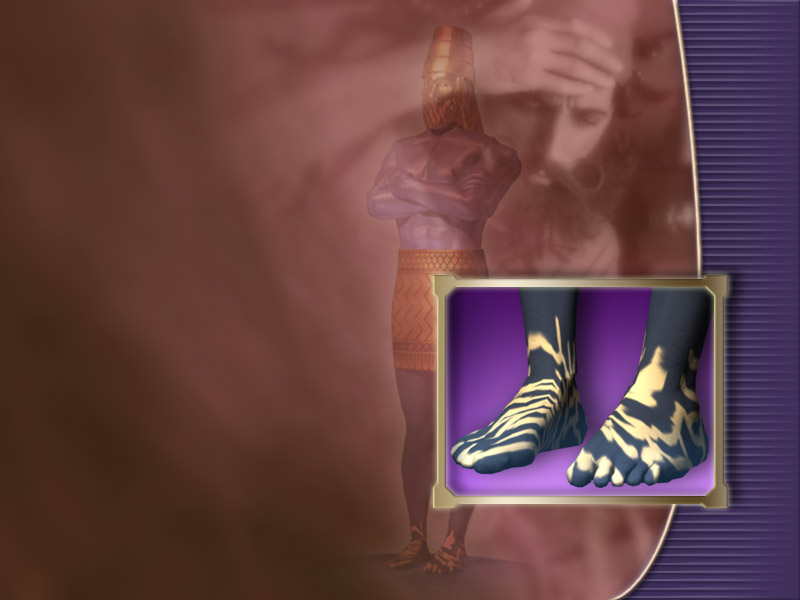 O império romano se fragmentaria em vários reinos simbolizados pelos dez dedos dos pés da estátua.
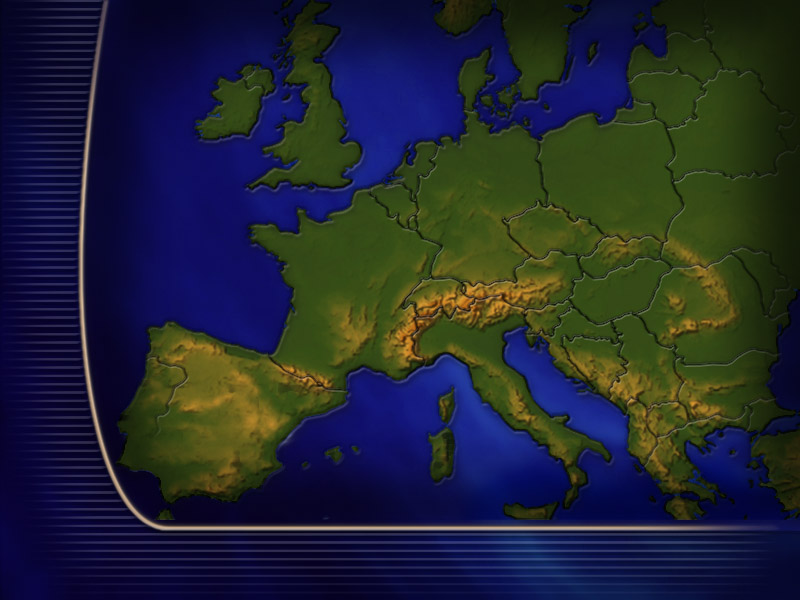 Os pés da estátua, de ferro misturado com barro, representam as modernas nações da Europa.
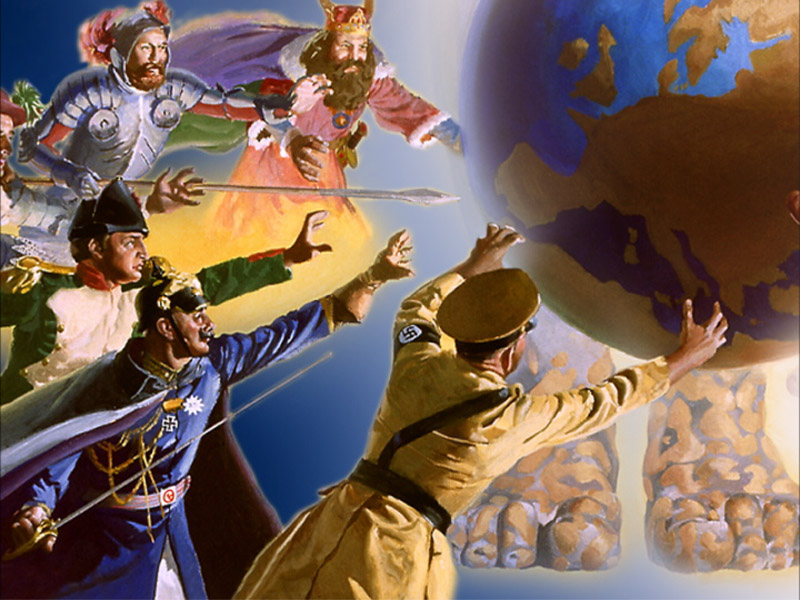 O verso 43 fala-nos dos esforços que seriam feitos para unir as nações européias pós-Roma sob um só governo...
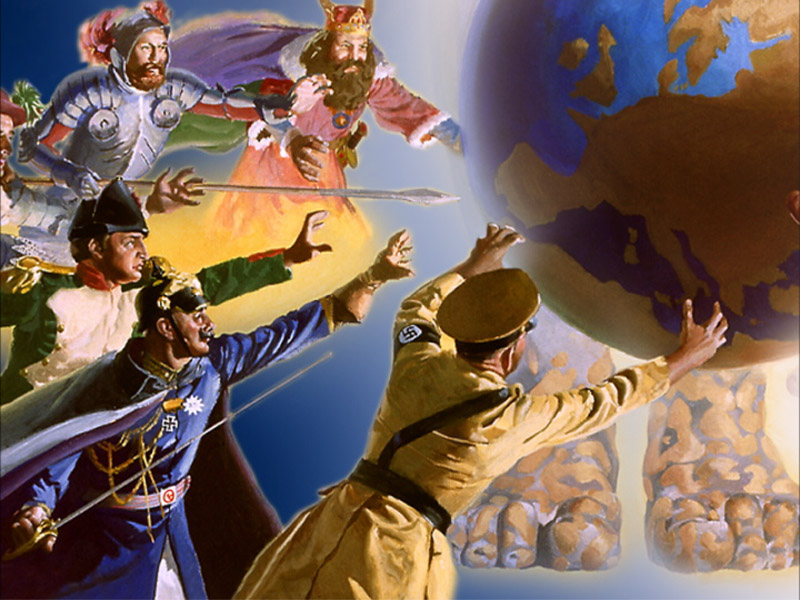 Deus, todavia, disse que isso simplesmente não ocorreria: “Mas não se ligarão um ao outro.”
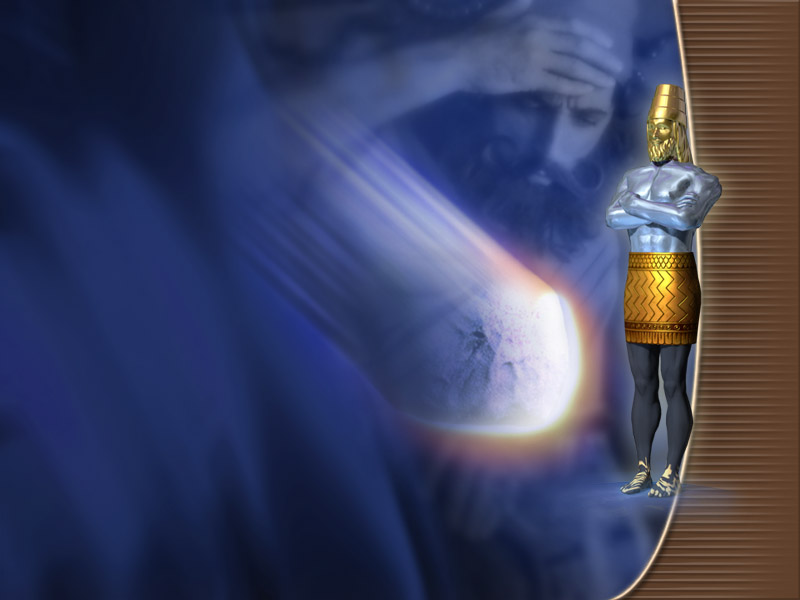 A PedraApós o período em que muitas nações governaram em separado –  contrariamente à pretensão de um só poder mundial – outro grande evento interrompe a história...
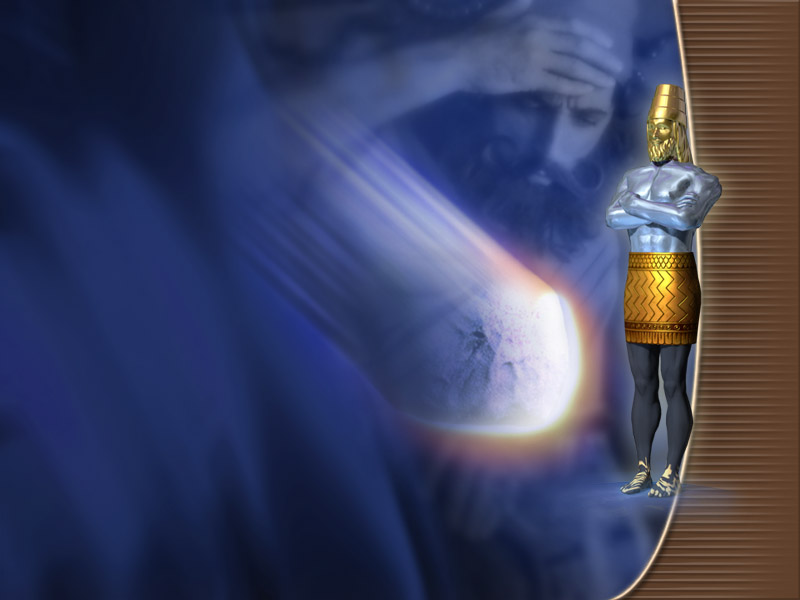 “Mas nos dias desses reis, o Deus do céu suscitará um reino que não será jamais destruído; nem passará a soberania deste reino a outro povo...” (verso 44)
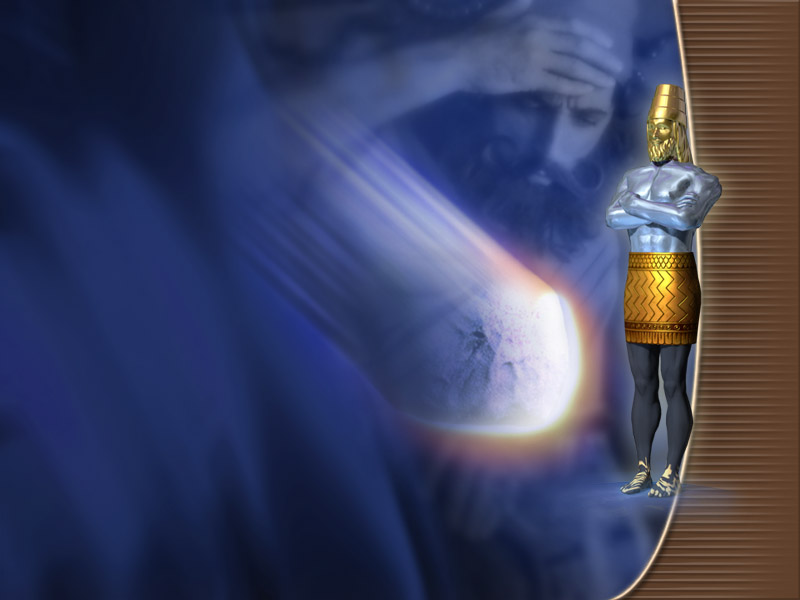 O que esse reino fará aos outros? (verso 44)
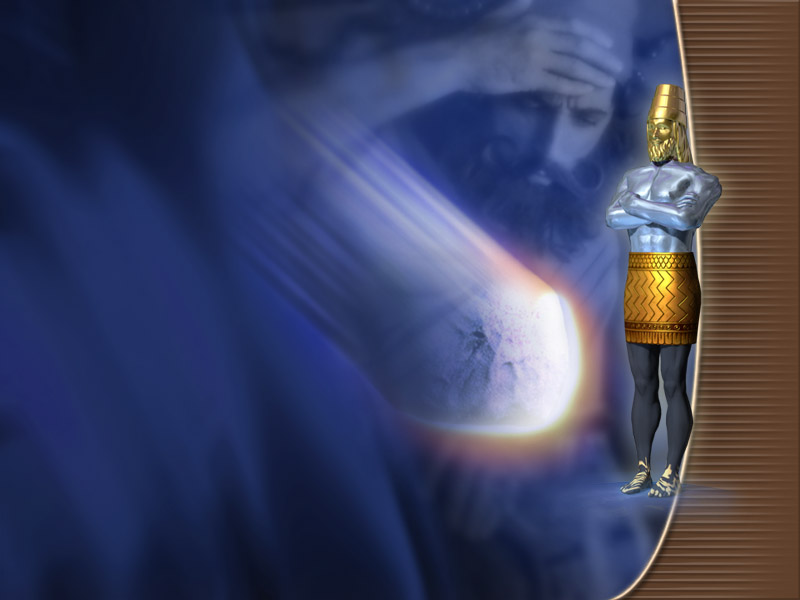 O que esse reino fará aos outros? (verso 44) Esmiuçará e consumirá.
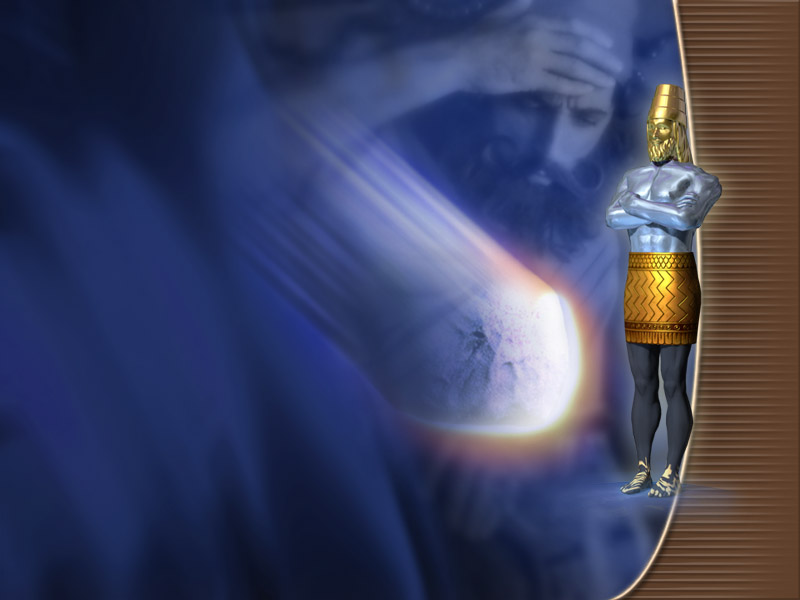 Quanto tempo ele durará?(verso 44)
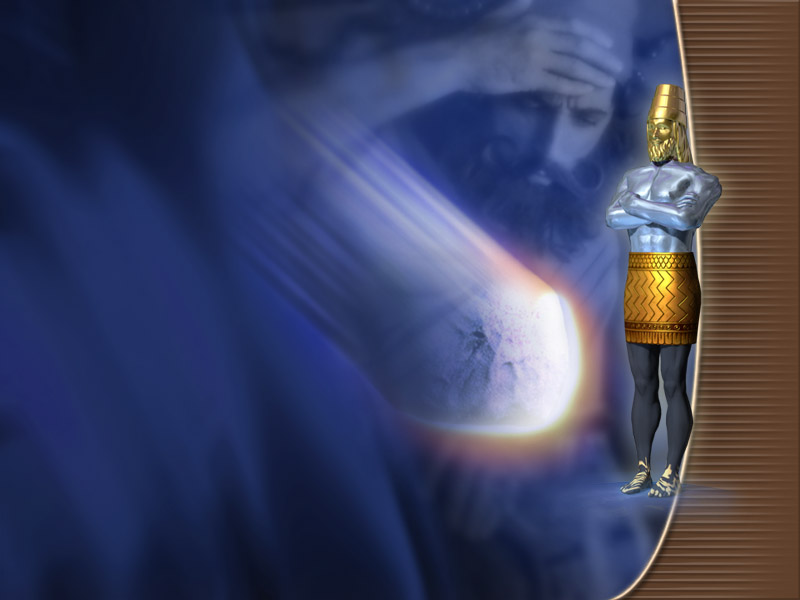 Quanto tempo ele durará?(verso 44) Durará para sempre.
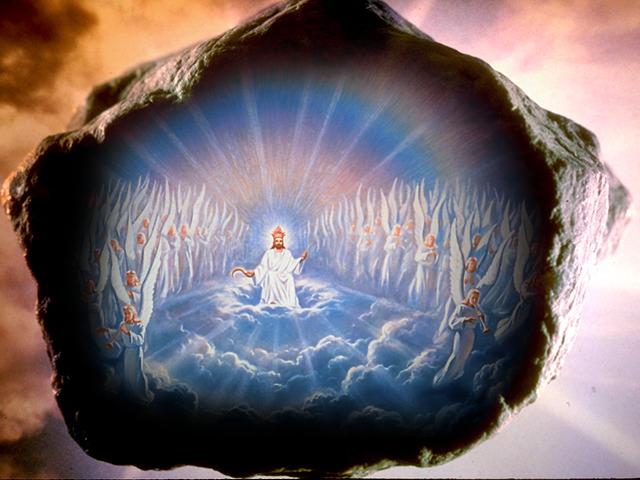 A rocha cortada sem o auxílio de mãos representa a vinda do reino de Deus. A Escritura nos fala que Jesus é a Rocha (I Cor. 10:4).
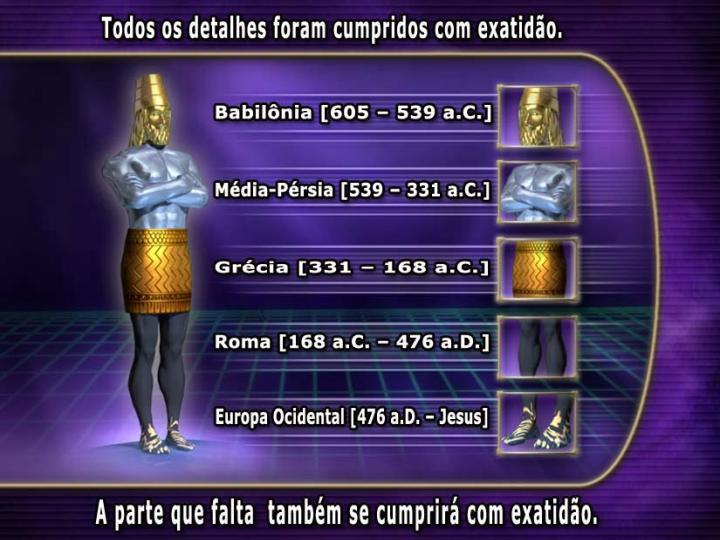 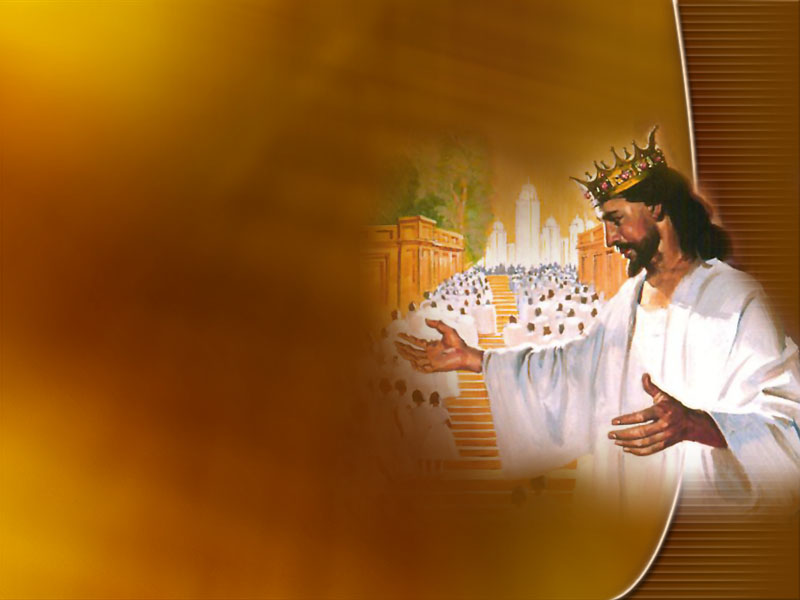 Na segunda vinda de Cristo o pecado será esmagado por toda a eternidade. O reino de Cristo será estabelecido para sempre.
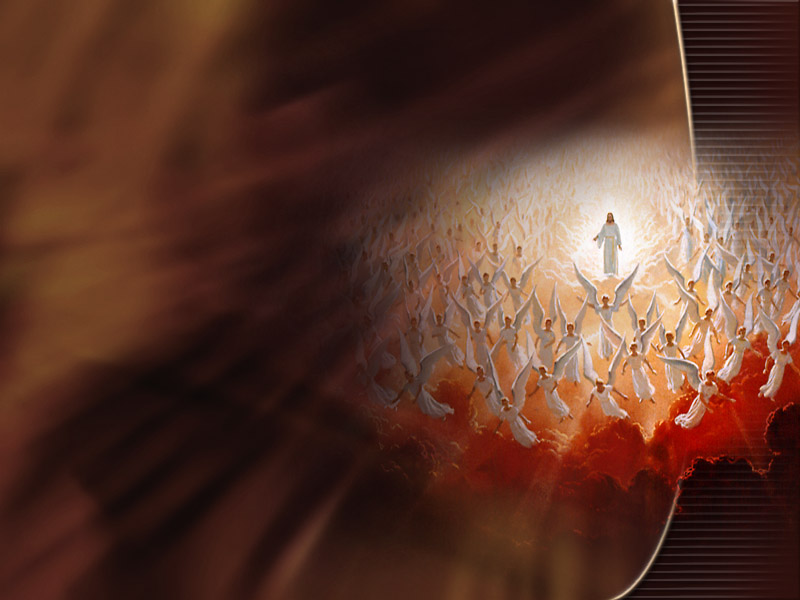 Estamos nos aproximando do grande clímax, o retorno de Cristo ao nosso mundo. Ele ocorrerá de acordo com a agenda divina. Jesus está prestes a pôr um fim na longa e sangrenta luta da história humana, e levar-nos a viver com Ele eternamente.
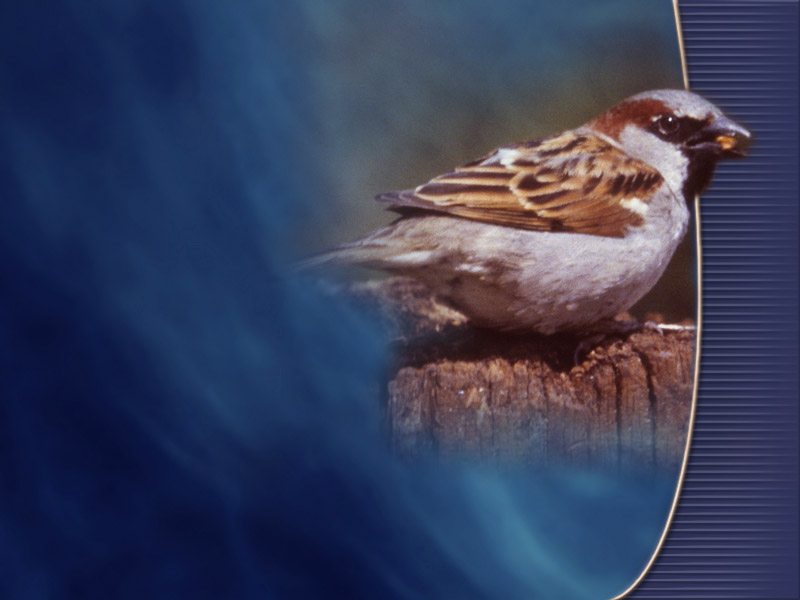 “Não se vendem dois passarinhos por um asse? E nenhum deles cairá em terra sem a vontade de vosso Pai...
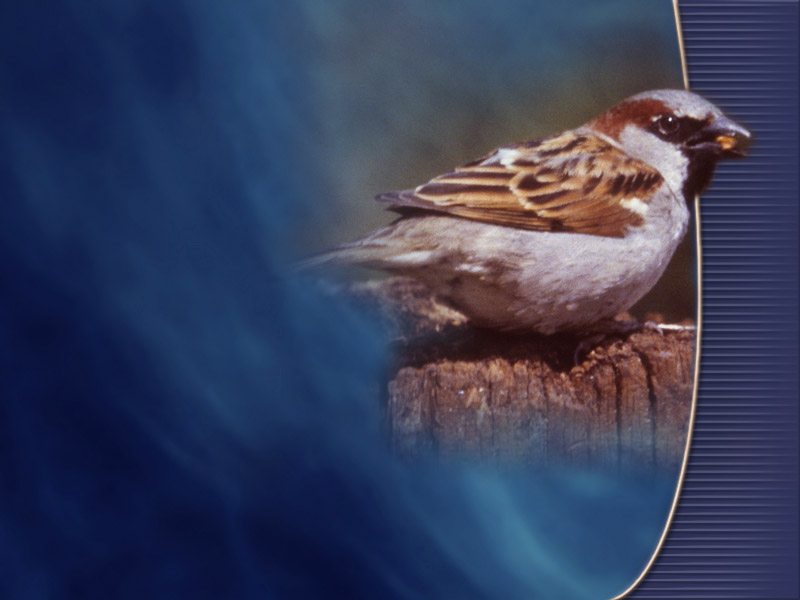 E até mesmo os cabelos da vossa cabeça estão todos contados. Não temais, pois; mais valeis vós do que muitos passarinhos.” (Mateus 10:29-31)
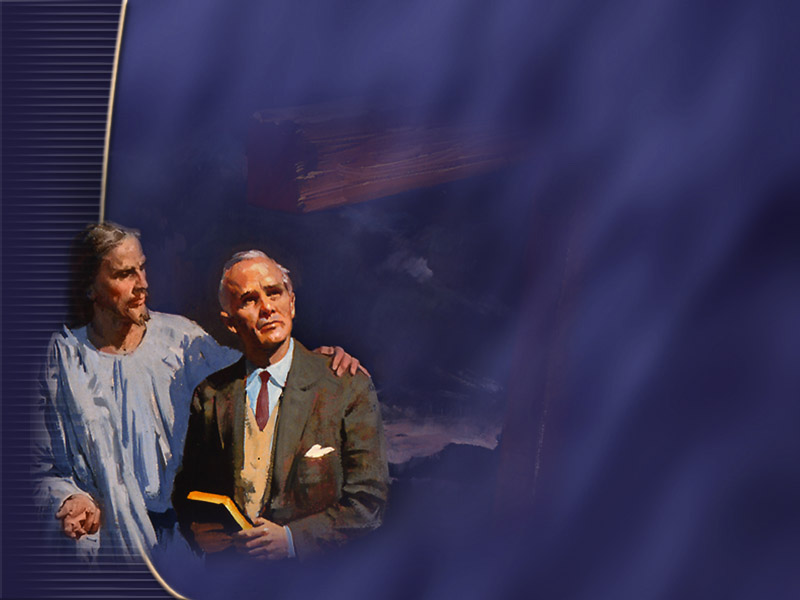 Esperar num Deus digno de confiança pode fazer significativa diferença na vida. Jesus quer conceder-lhe fé que o acompanhará em cada tormenta da existência.
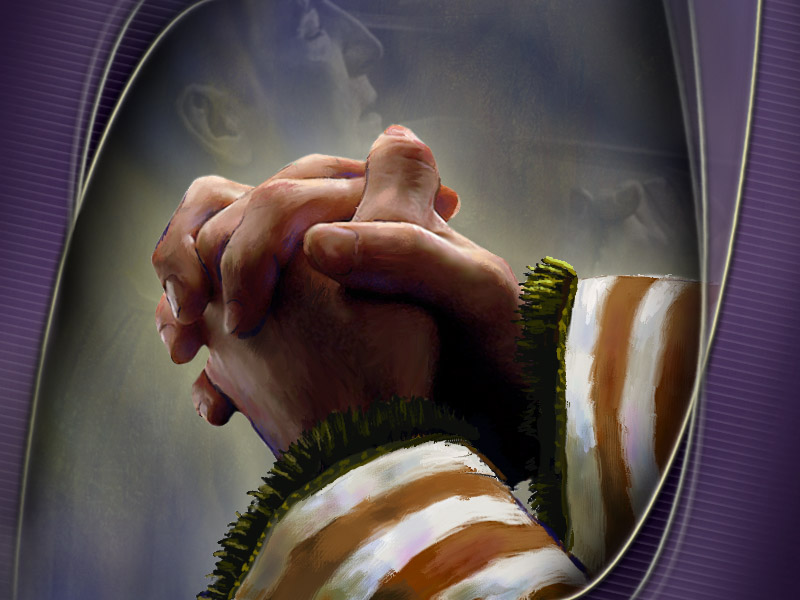 Oração	Querido Pai que estás nos céus, obrigado por Teu interesse em minha vida pessoal. Obrigado por dar-me antecipadamente respostas para minhas dúvidas com respeito ao futuro do mundo...
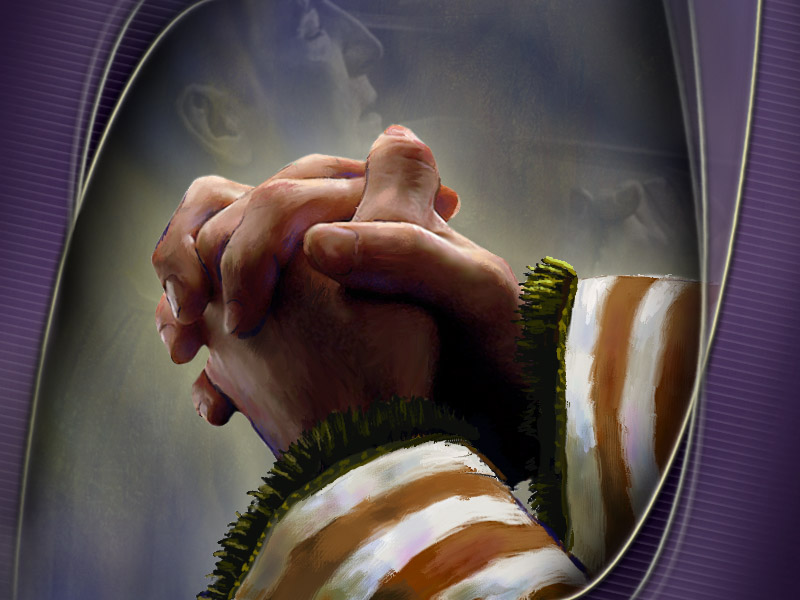 Ajuda-me cada dia a permitir que o Senhor controle minha vida. Guia-me. Mantém-me sob Teus cuidados. Eu Te rogo em nome de Jesus. Amém.